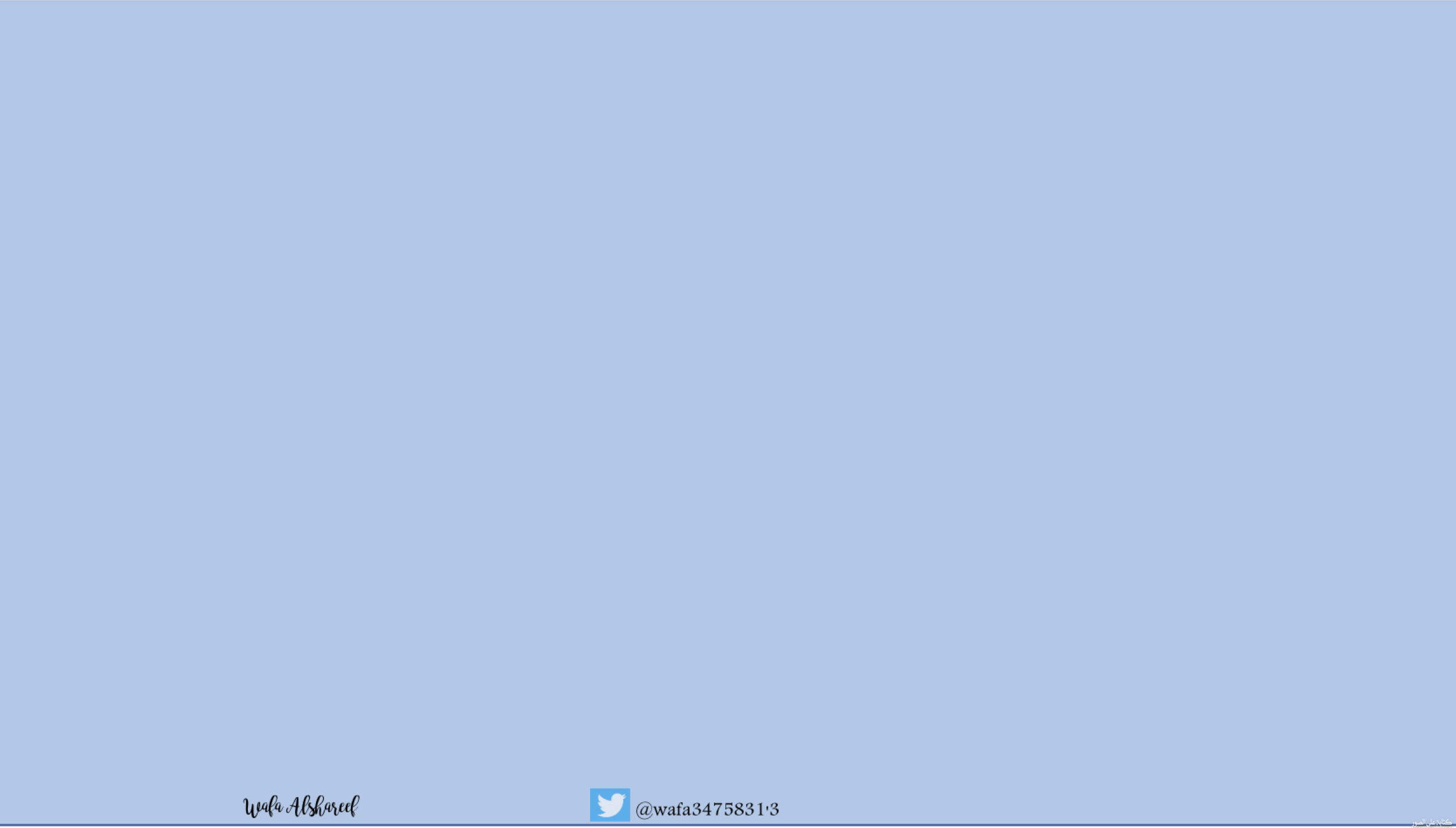 ٤-٥
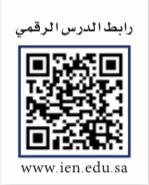 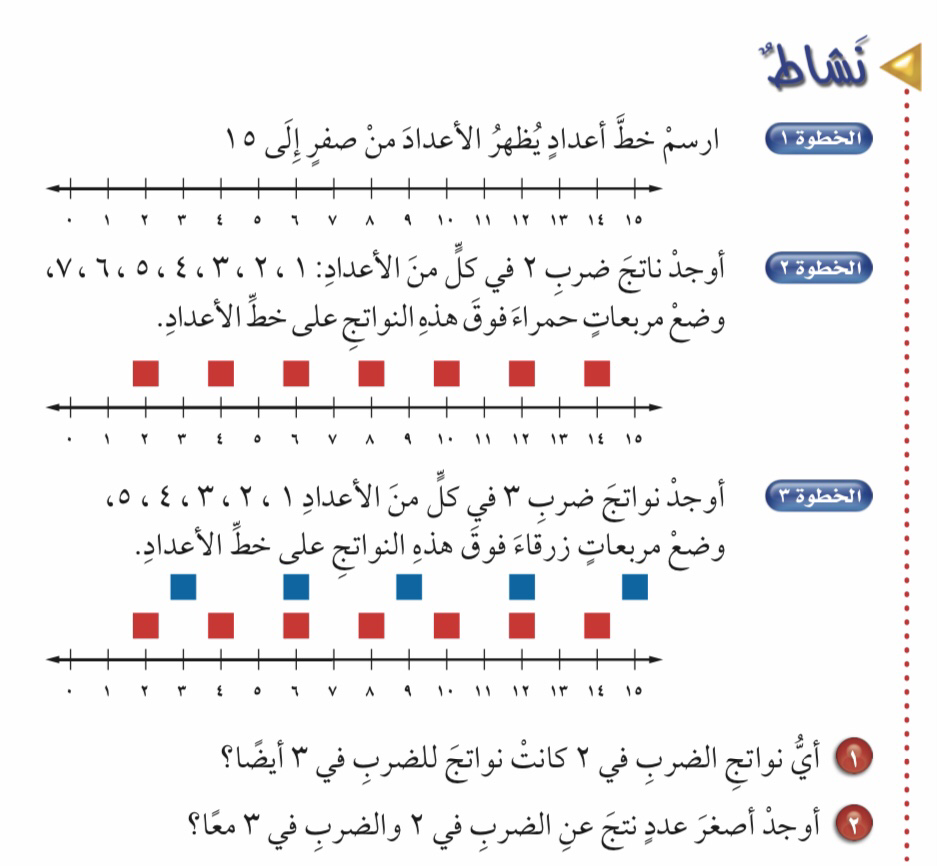 المضاعف المشترك الأصغر
فكرة الدرس :
أجد المضاعف المشترك الأصغر لعددين او اكثر 
المفردات :
المضاعف
المضاعف المشترك
المضاعف المشترك الأصغر 
(م.م.أ)
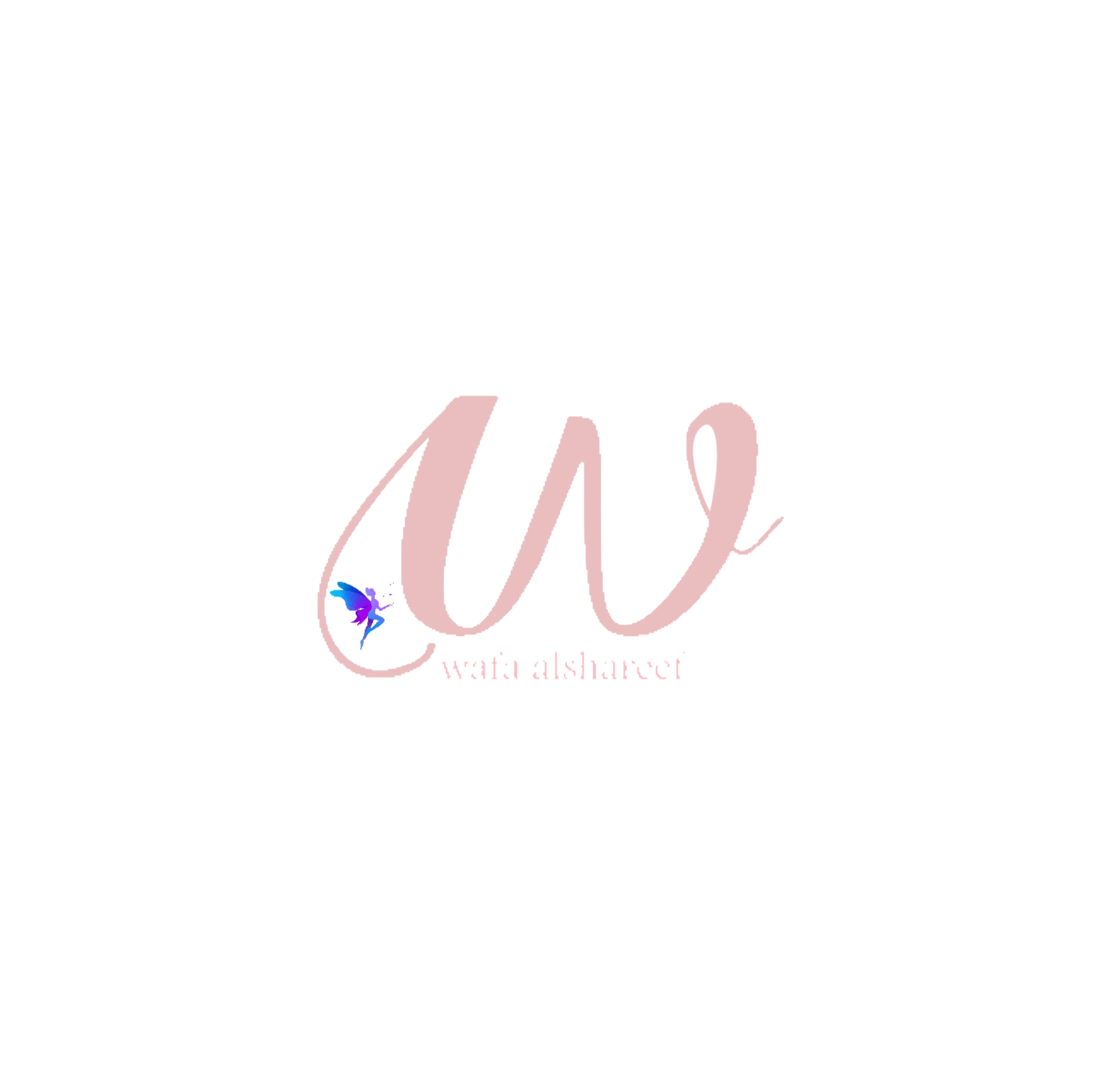 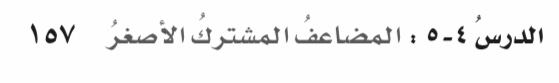 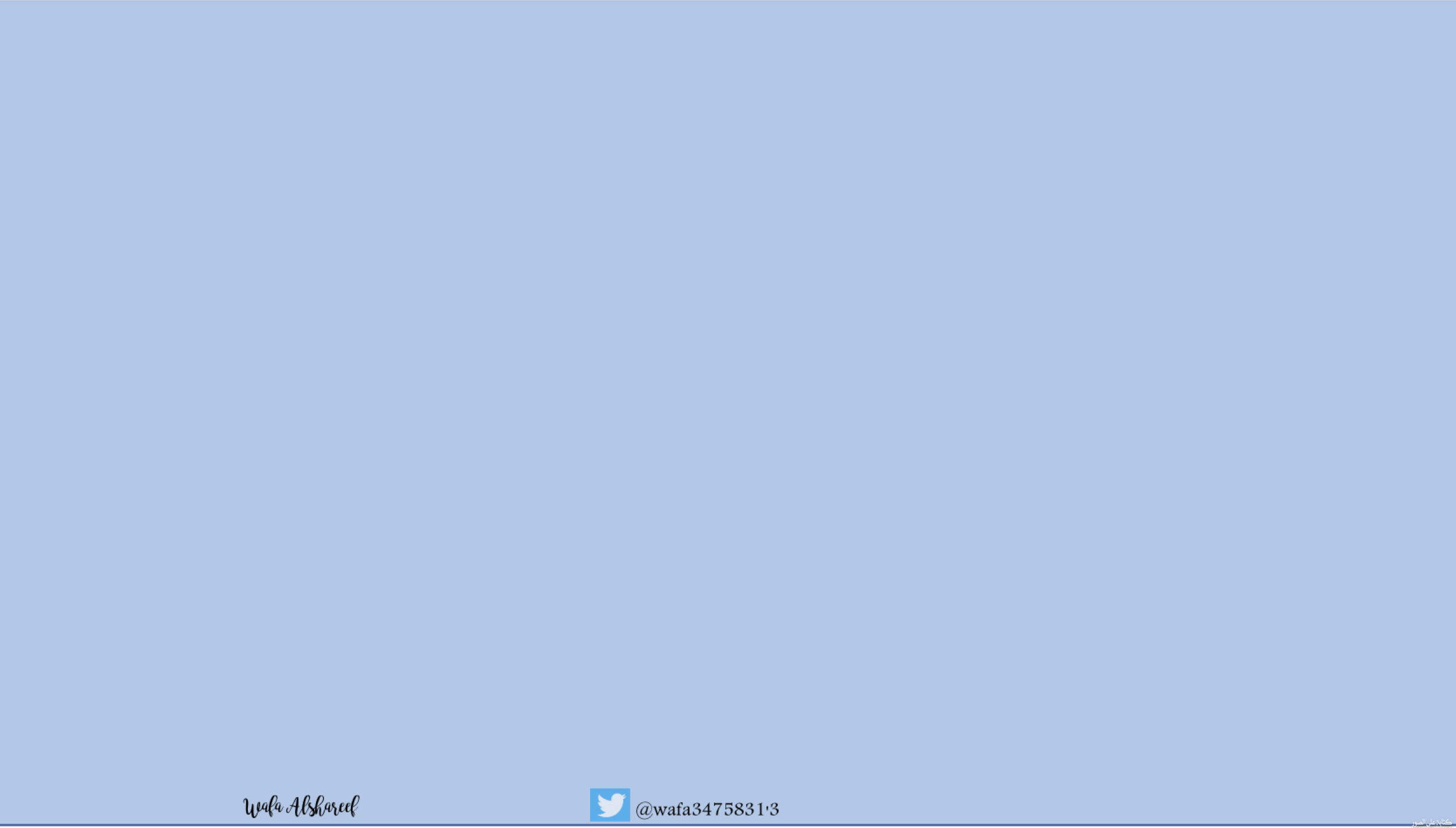 ٤-٥
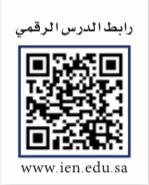 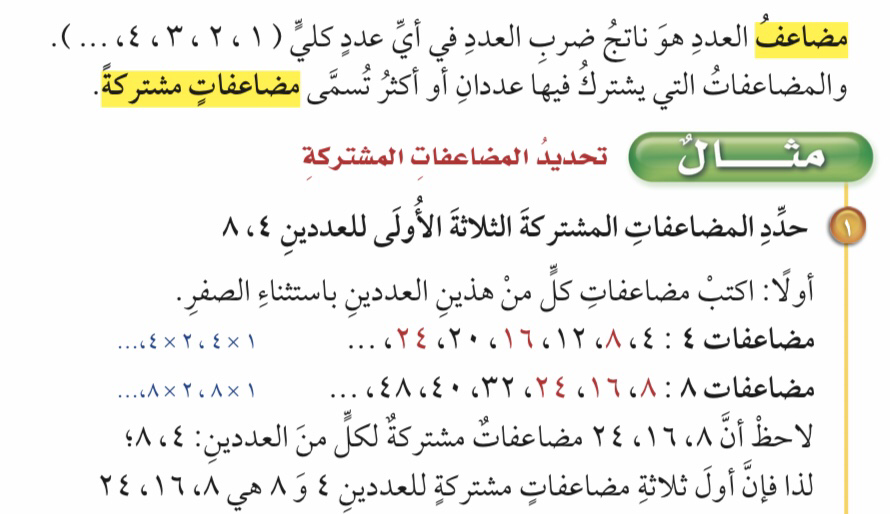 المضاعف المشترك الأصغر
فكرة الدرس :
أجد المضاعف المشترك الأصغر لعددين او اكثر 
المفردات :
المضاعف
المضاعف المشترك
المضاعف المشترك الأصغر 
(م.م.أ)
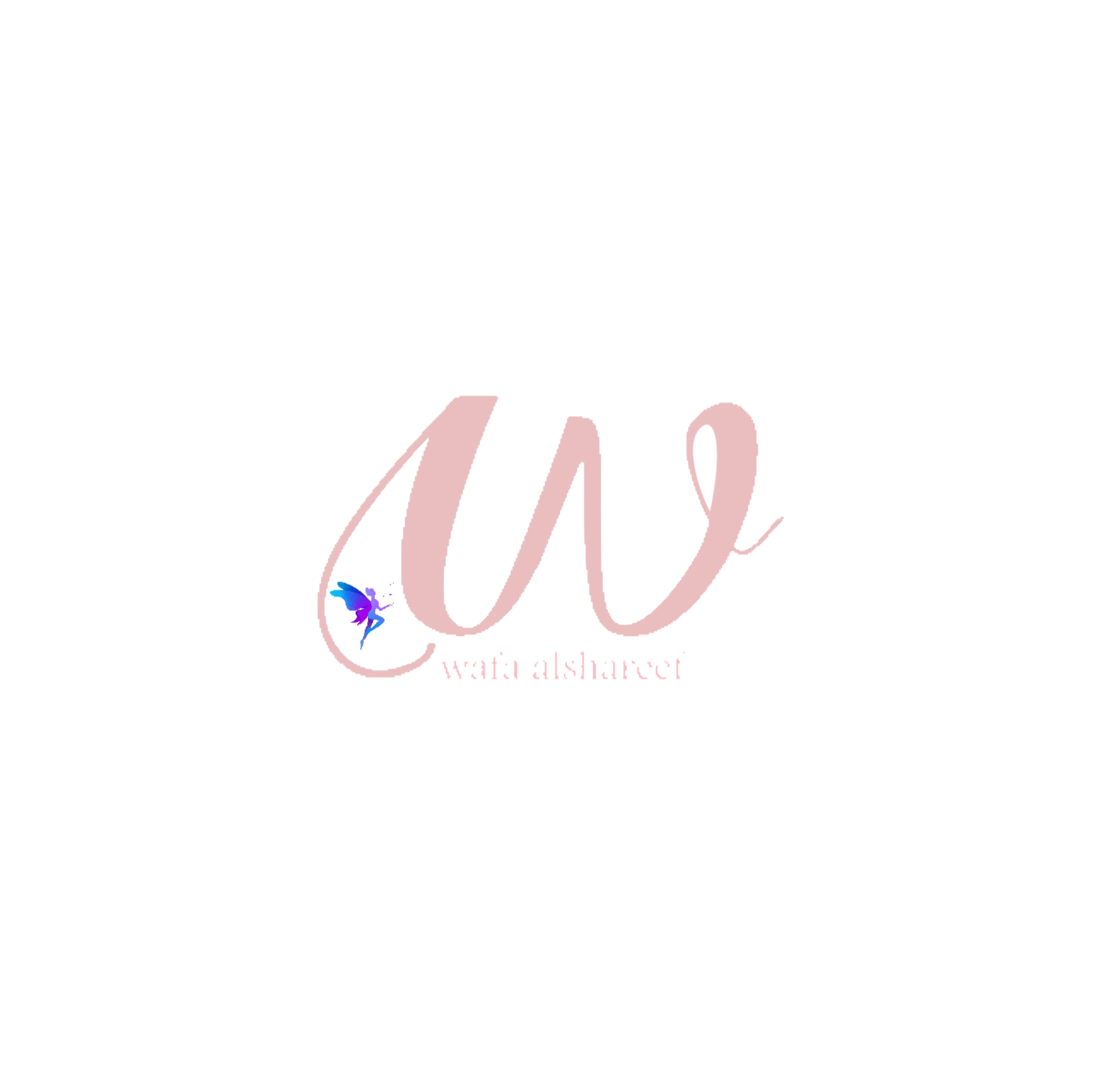 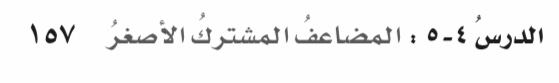 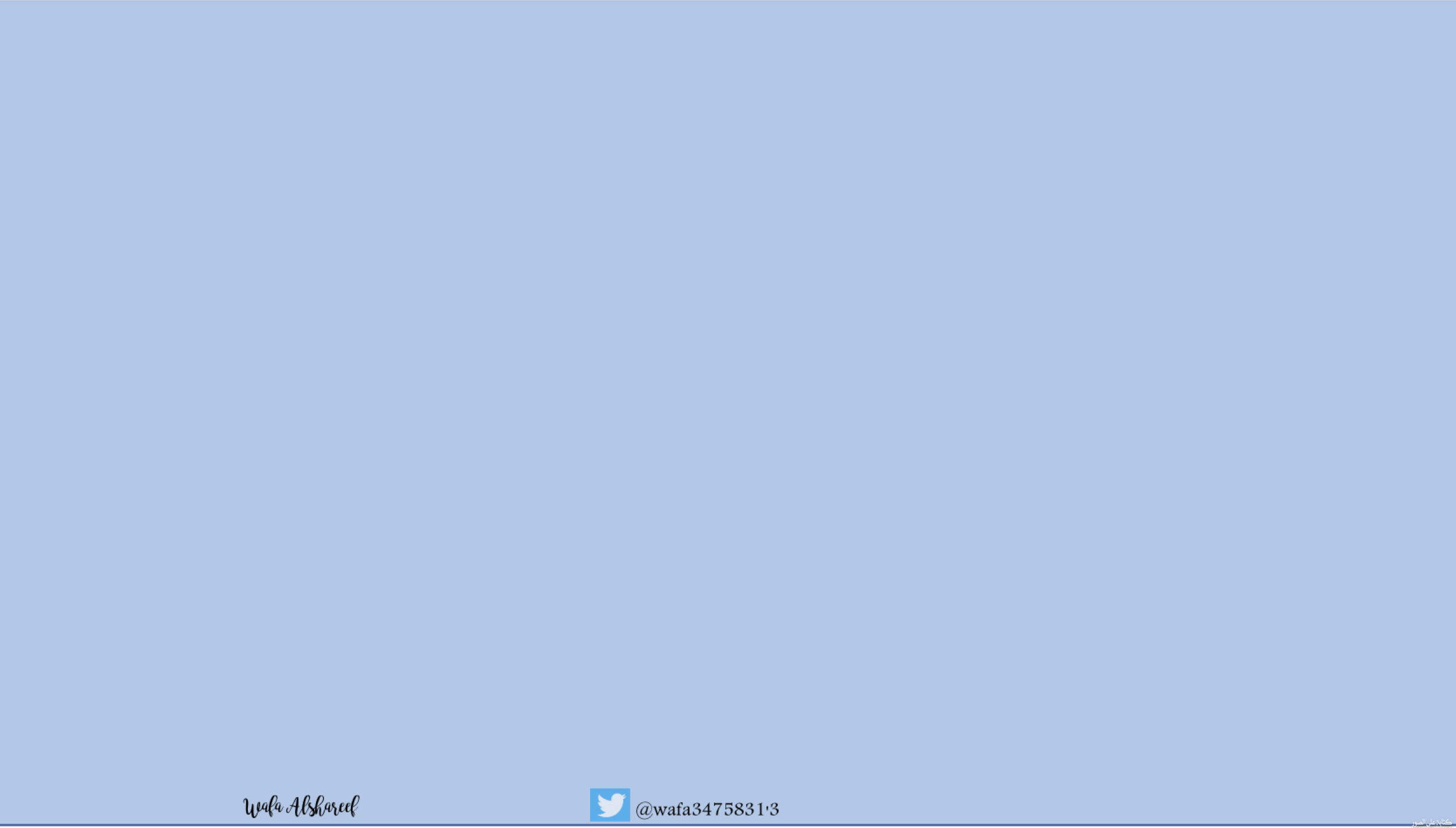 ٤-٥
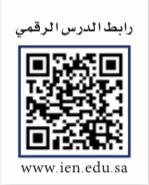 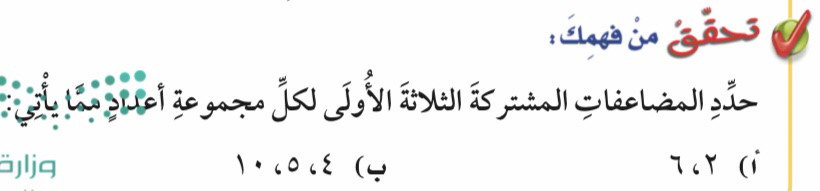 المضاعف المشترك الأصغر
فكرة الدرس :
أجد المضاعف المشترك الأصغر لعددين او اكثر 
المفردات :
المضاعف
المضاعف المشترك
المضاعف المشترك الأصغر 
(م.م.أ)
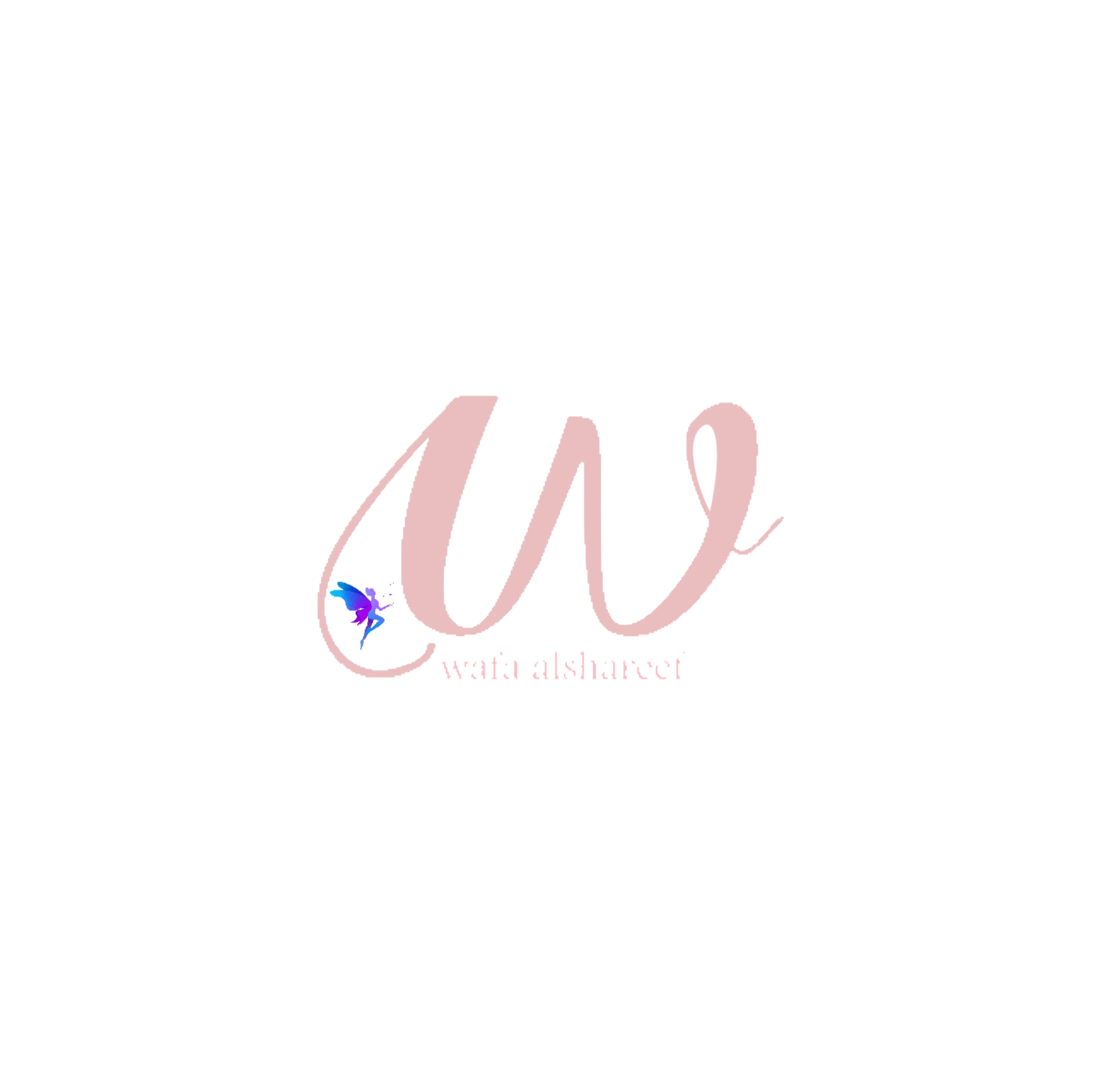 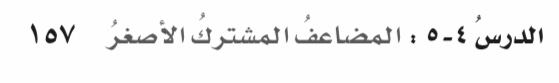 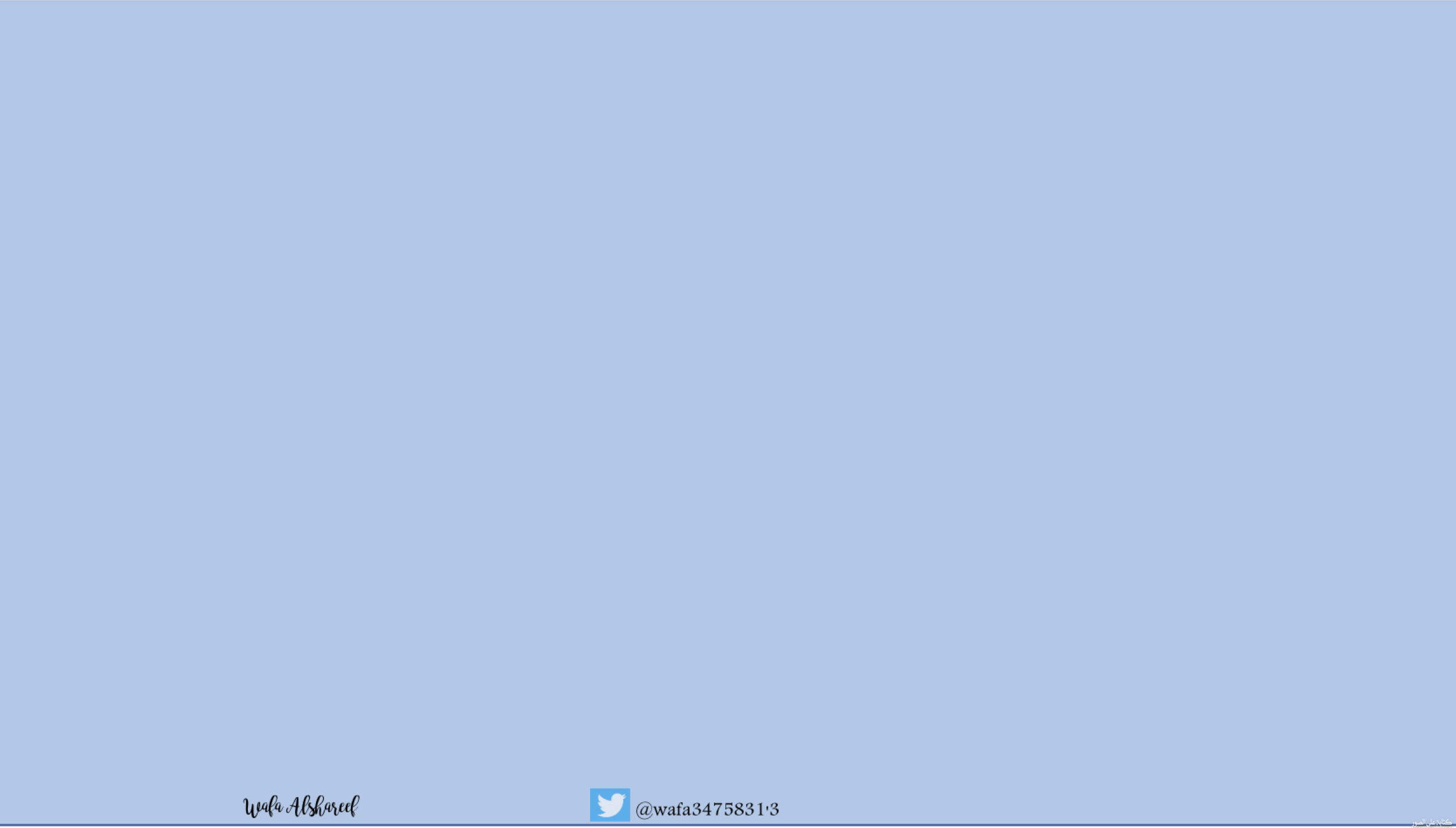 ٤-٥
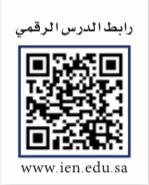 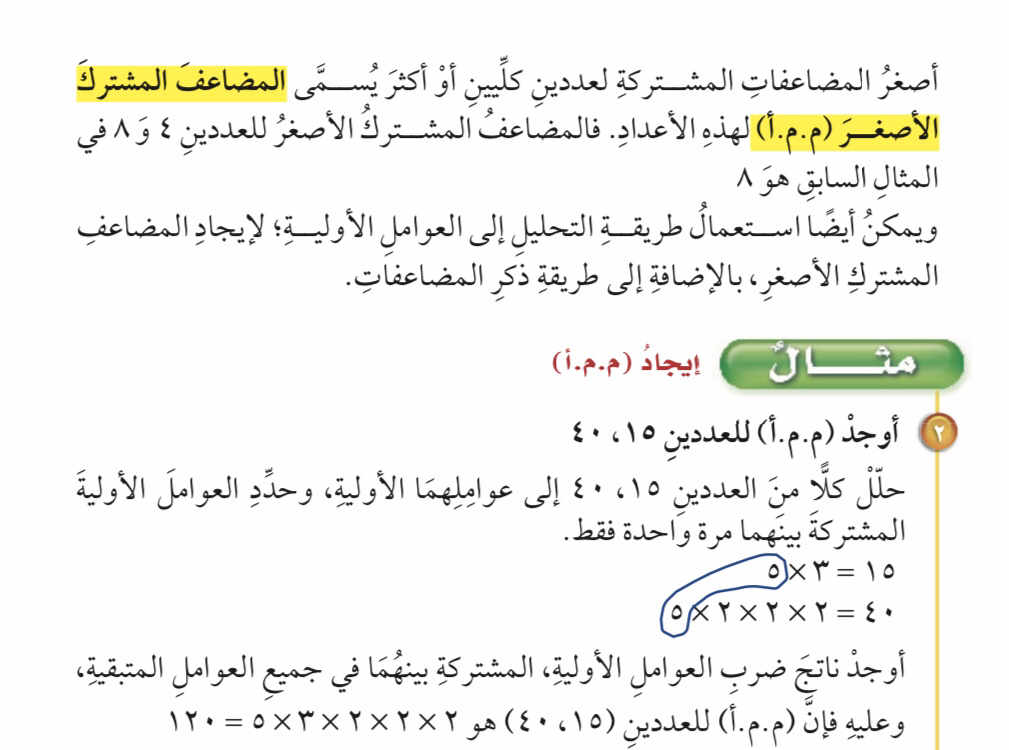 المضاعف المشترك الأصغر
فكرة الدرس :
أجد المضاعف المشترك الأصغر لعددين او اكثر 
المفردات :
المضاعف
المضاعف المشترك
المضاعف المشترك الأصغر 
(م.م.أ)
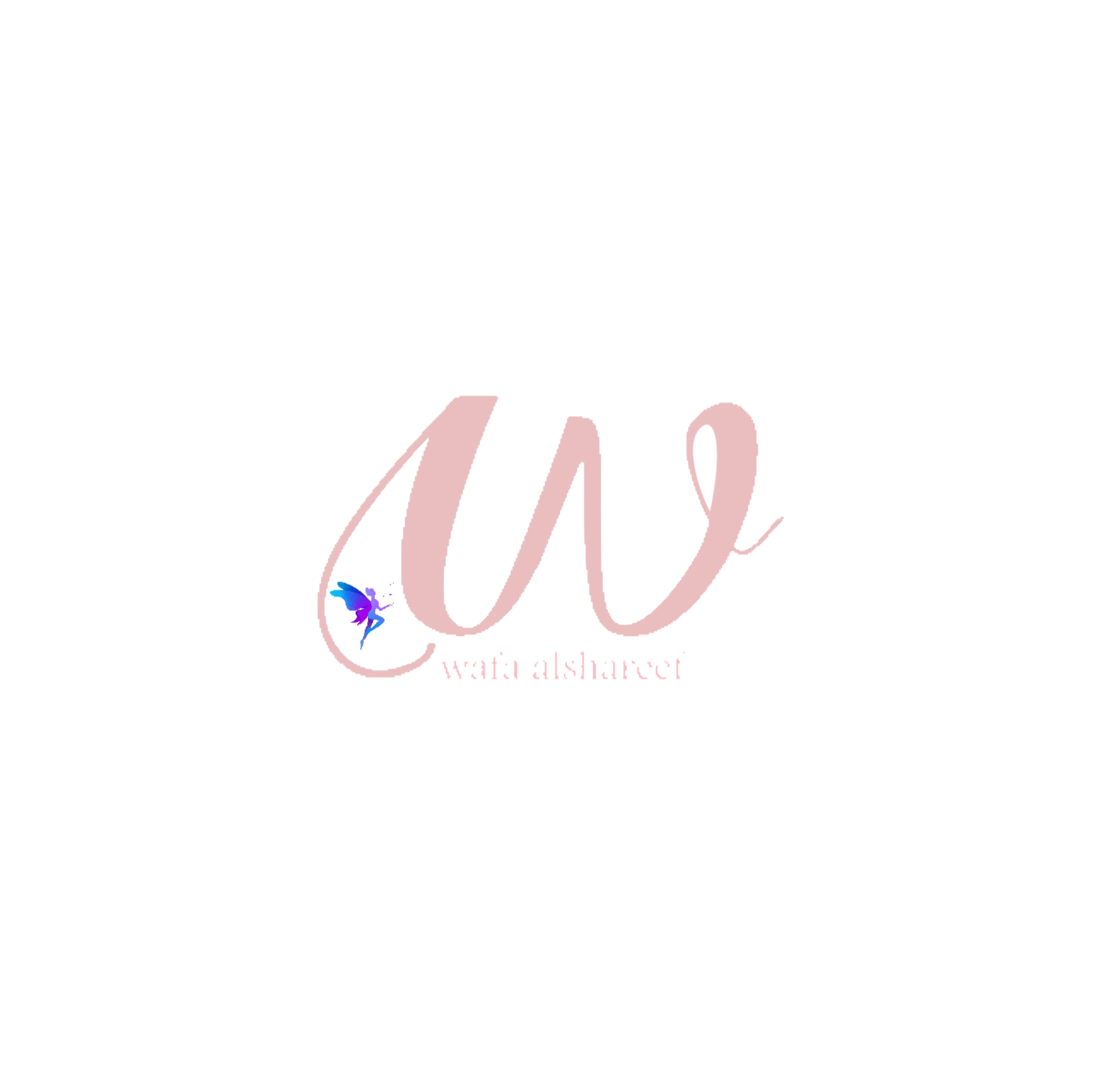 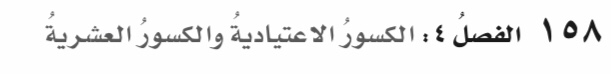 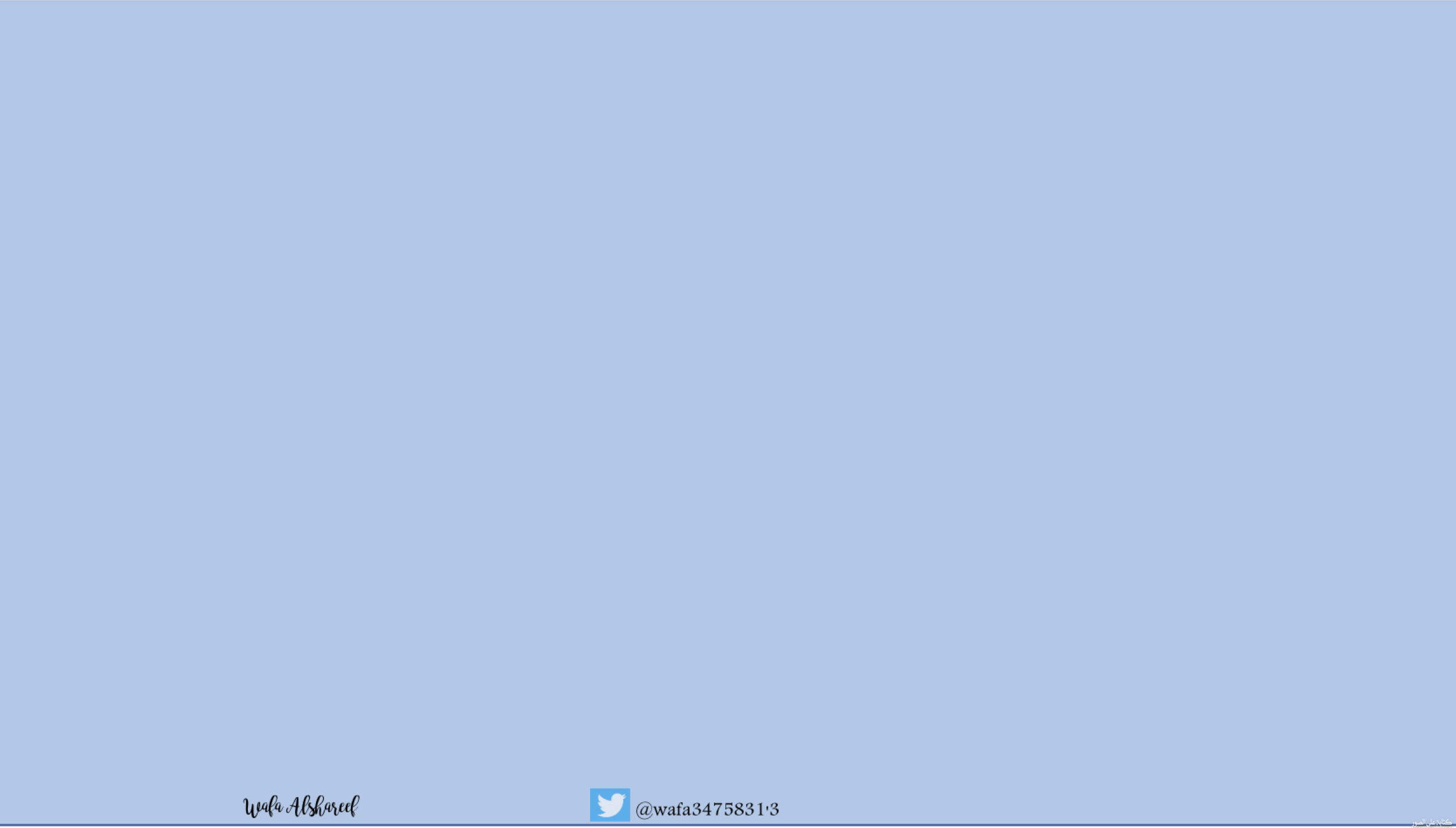 ٤-٥
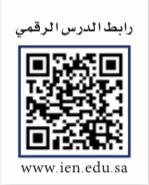 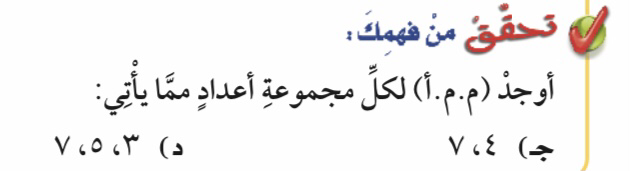 المضاعف المشترك الأصغر
فكرة الدرس :
أجد المضاعف المشترك الأصغر لعددين او اكثر 
المفردات :
المضاعف
المضاعف المشترك
المضاعف المشترك الأصغر 
(م.م.أ)
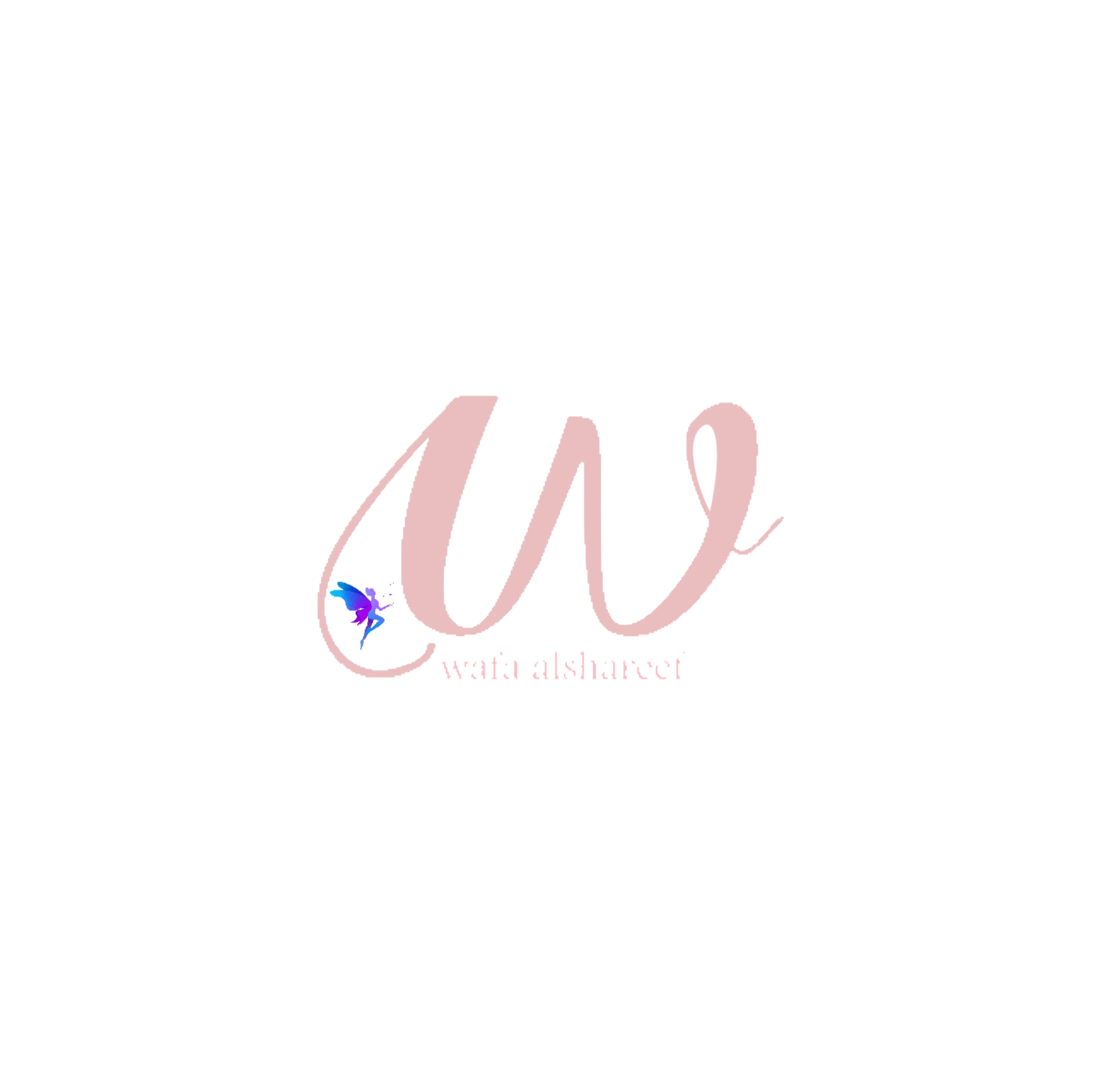 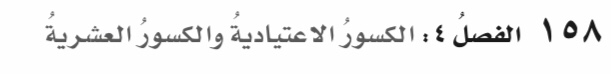 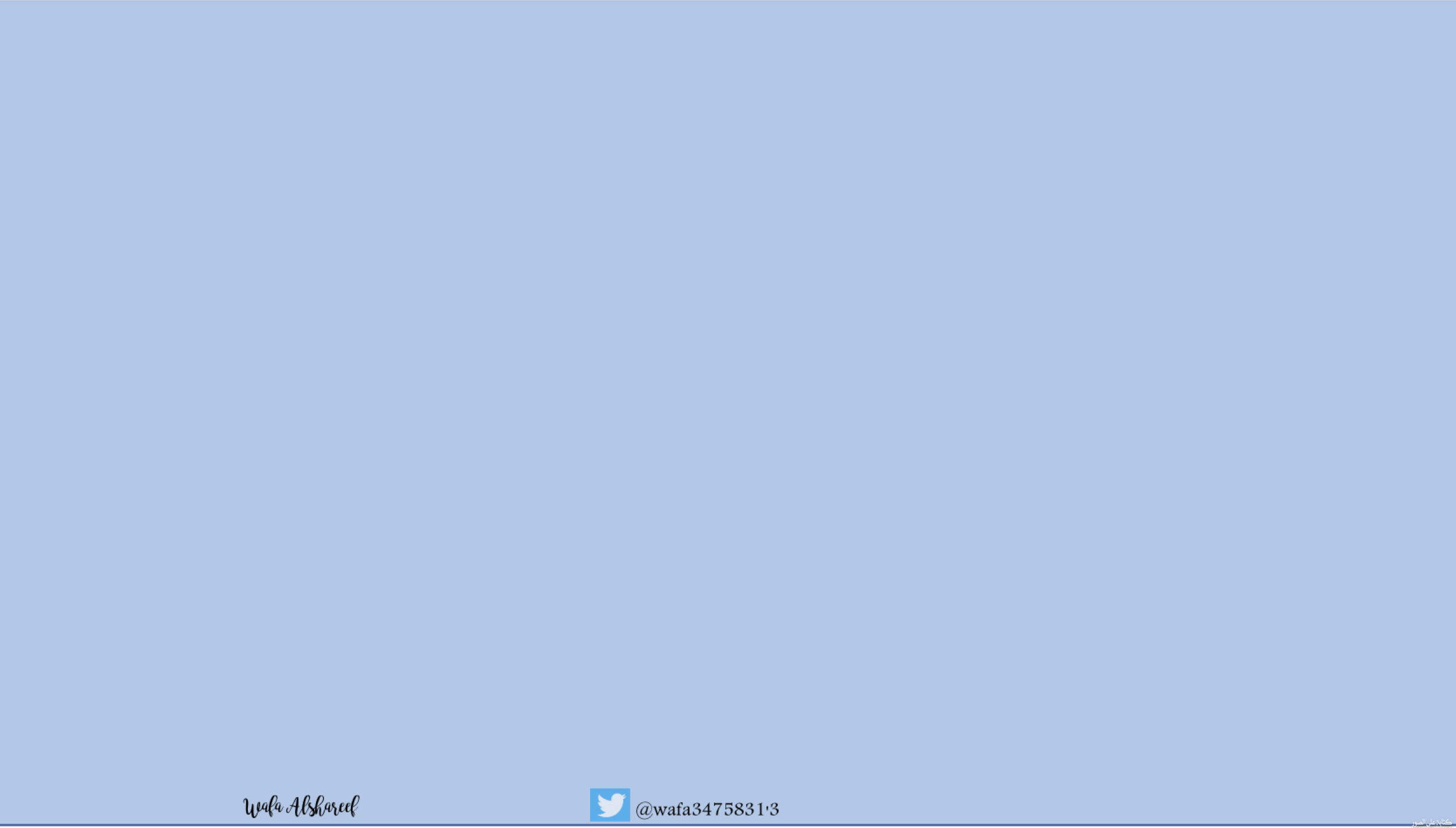 ٤-٥
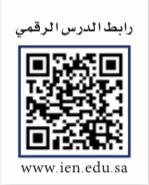 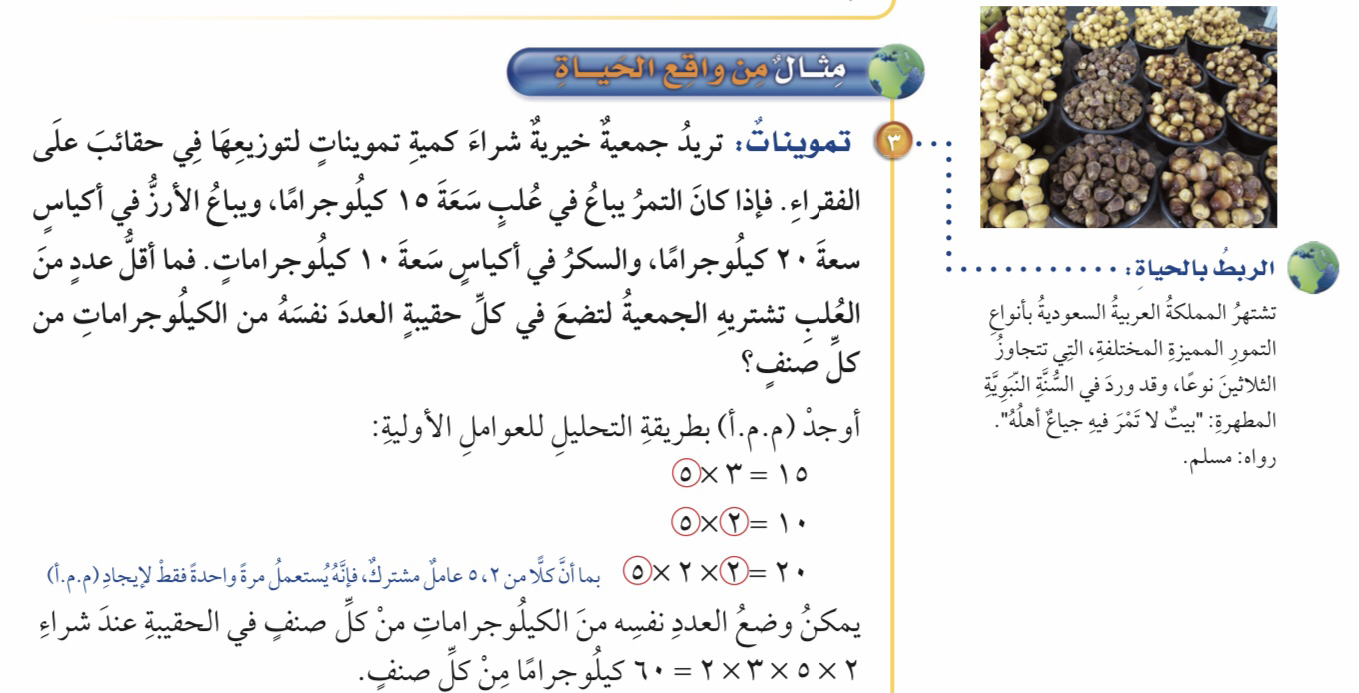 المضاعف المشترك الأصغر
فكرة الدرس :
أجد المضاعف المشترك الأصغر لعددين او اكثر 
المفردات :
المضاعف
المضاعف المشترك
المضاعف المشترك الأصغر 
(م.م.أ)
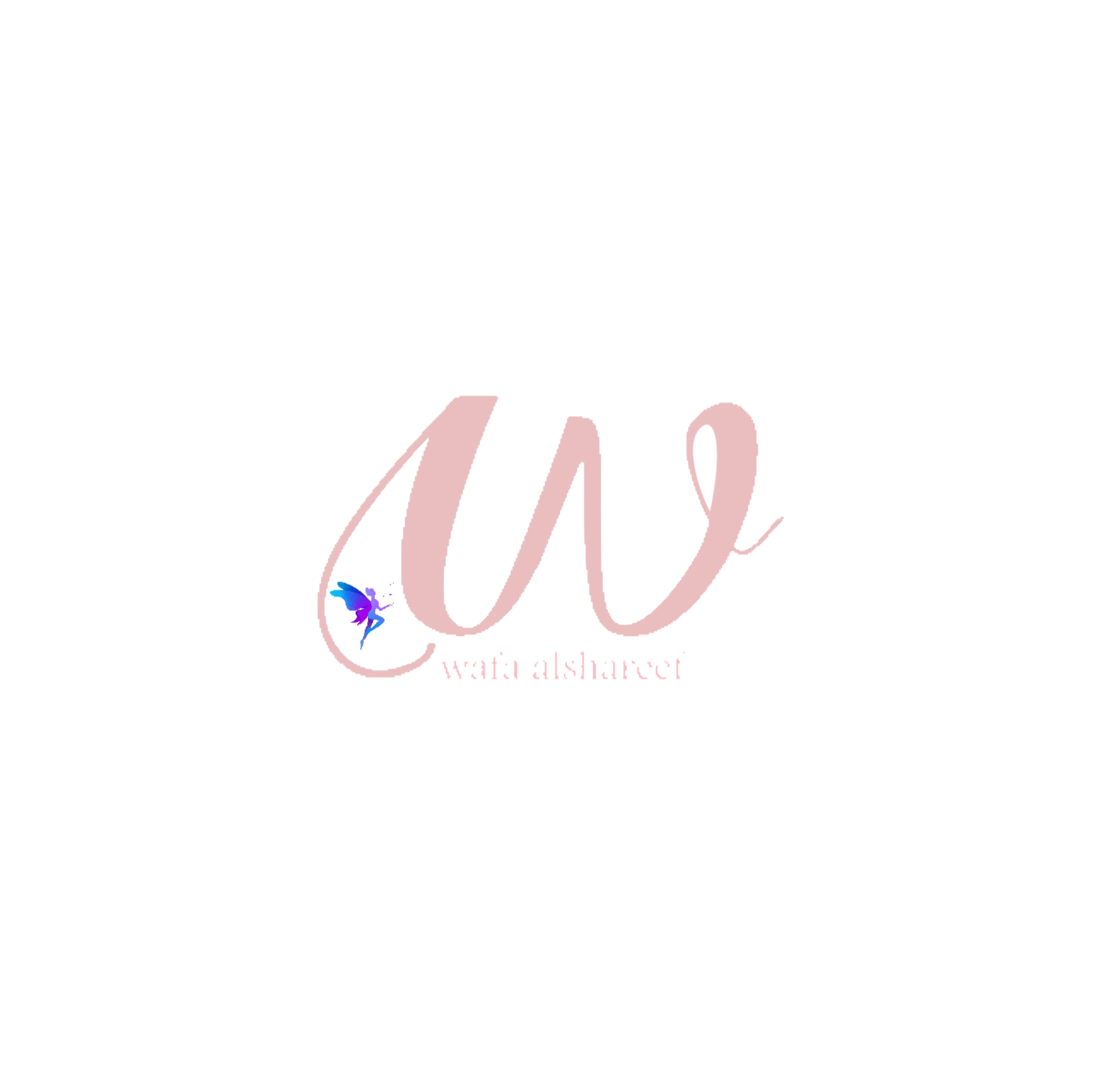 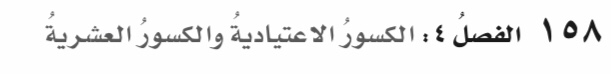 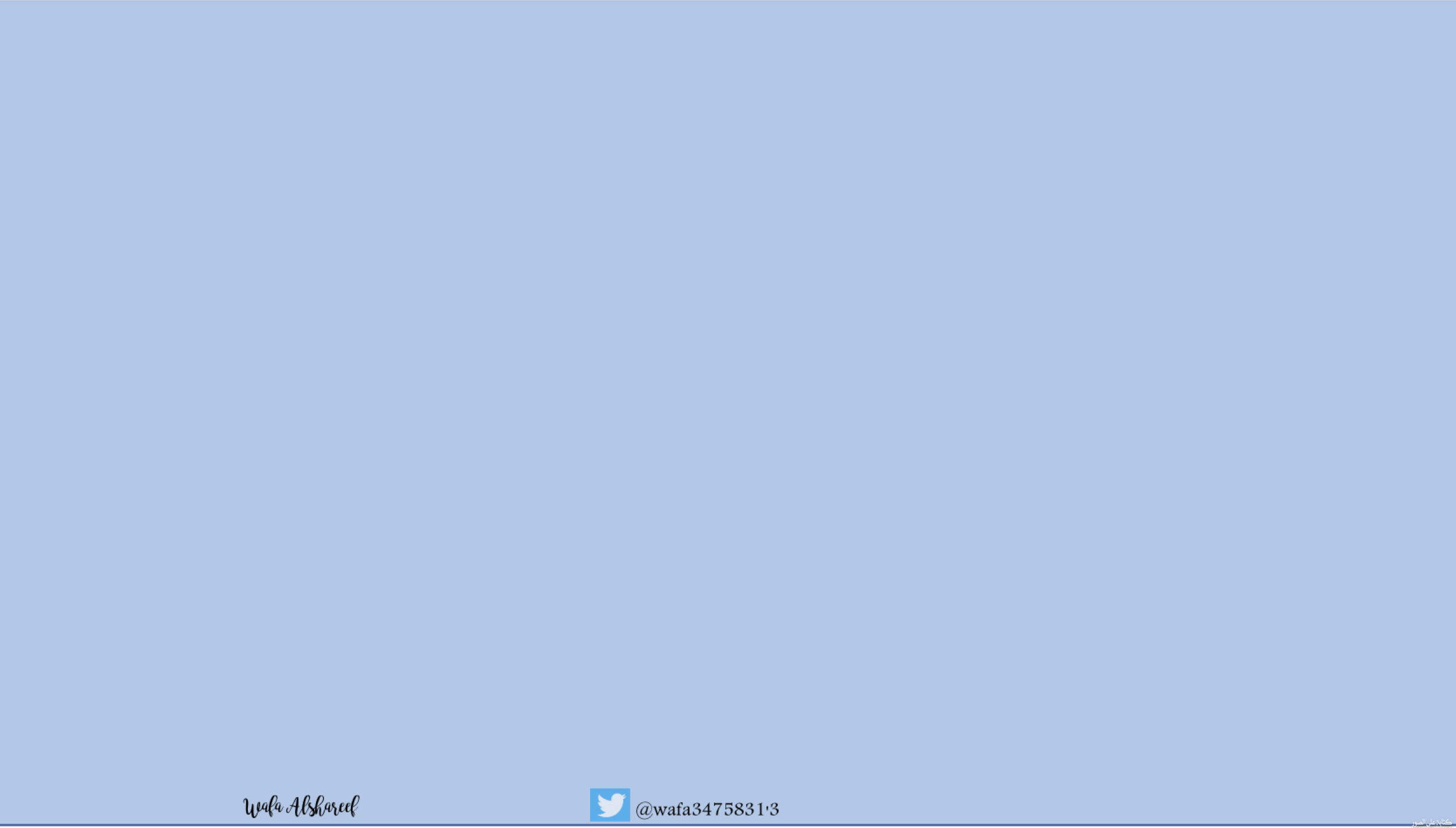 ٤-٥
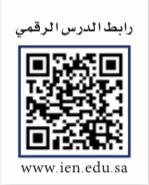 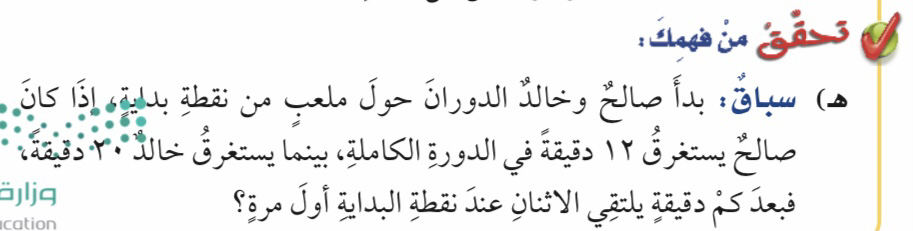 المضاعف المشترك الأصغر
فكرة الدرس :
أجد المضاعف المشترك الأصغر لعددين او اكثر 
المفردات :
المضاعف
المضاعف المشترك
المضاعف المشترك الأصغر 
(م.م.أ)
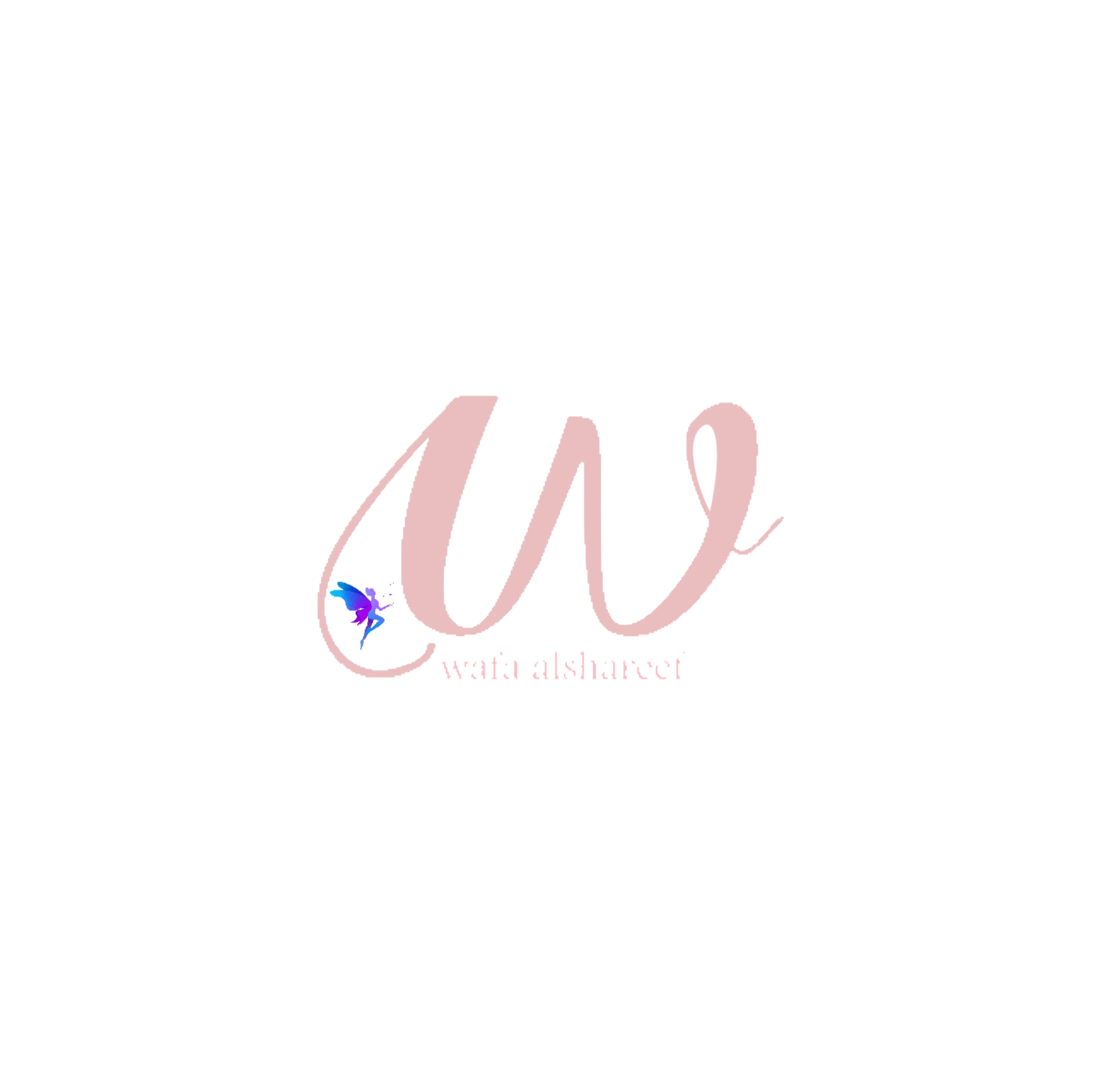 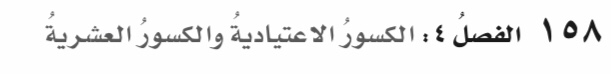 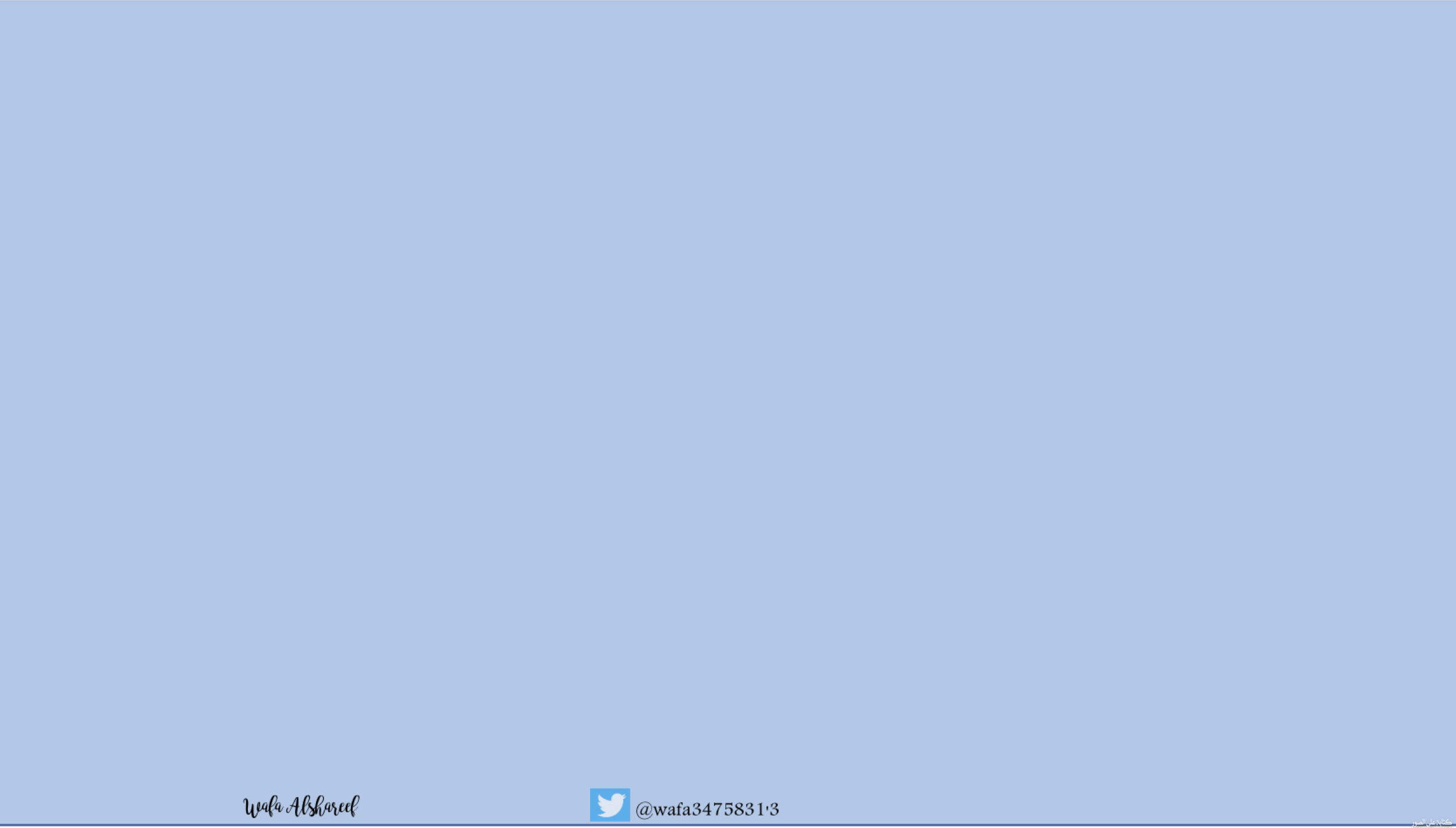 ٤-٥
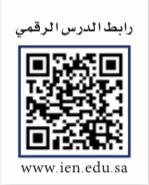 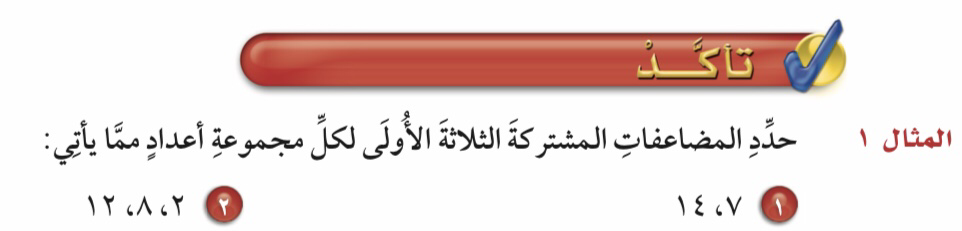 المضاعف المشترك الأصغر
فكرة الدرس :
أجد المضاعف المشترك الأصغر لعددين او اكثر 
المفردات :
المضاعف
المضاعف المشترك
المضاعف المشترك الأصغر 
(م.م.أ)
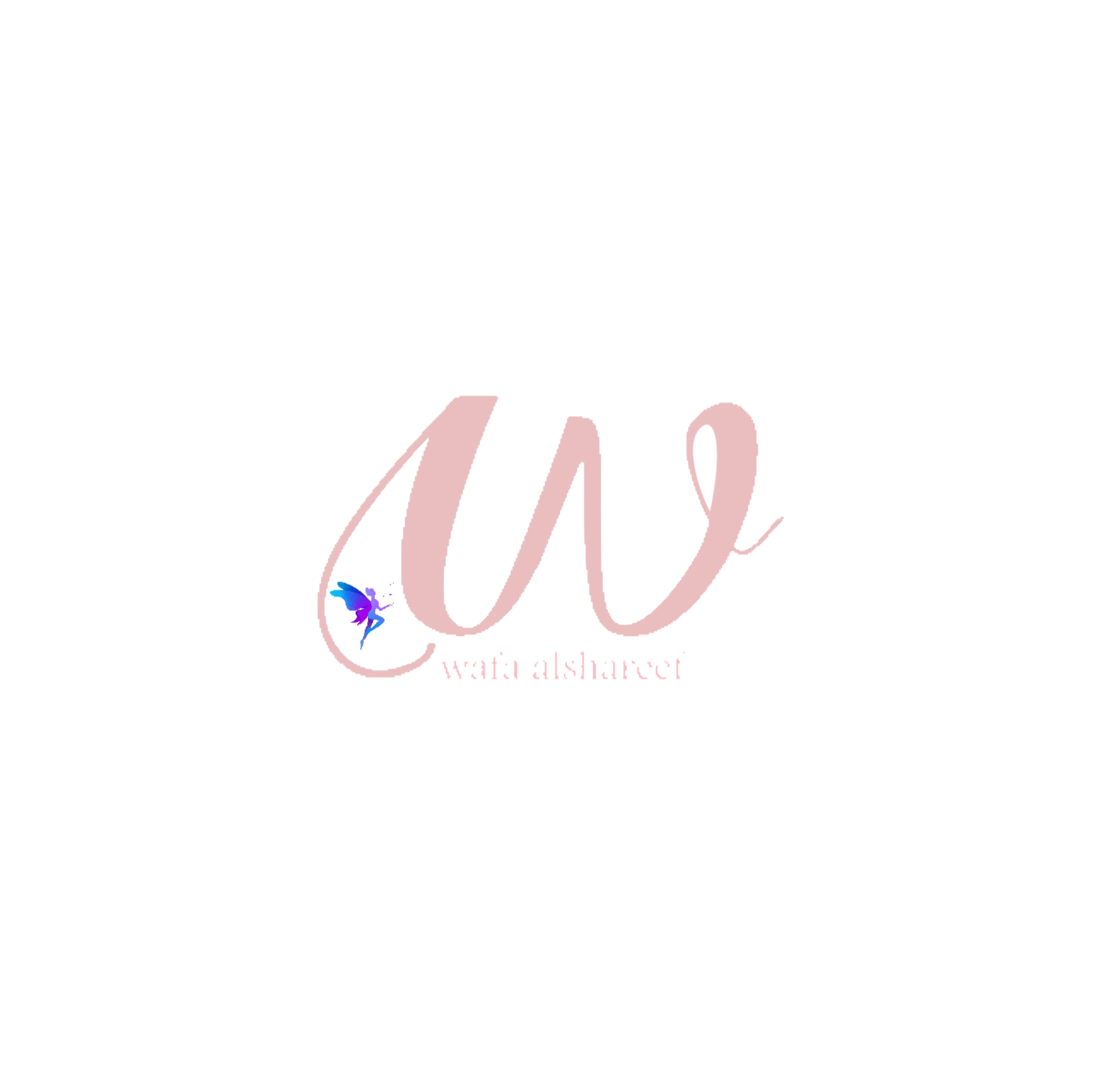 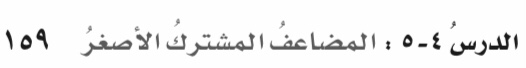 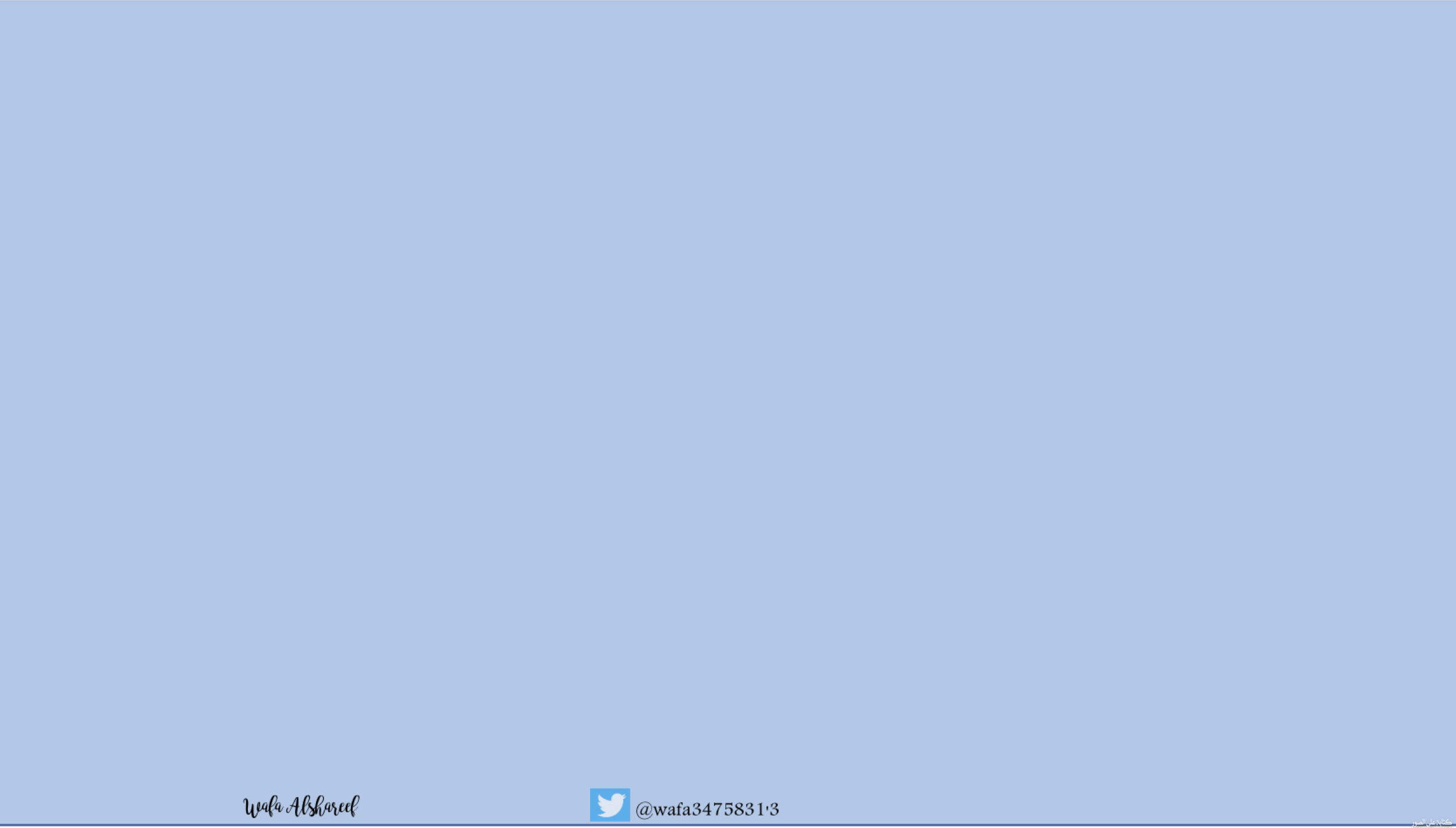 ٤-٥
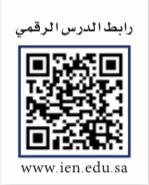 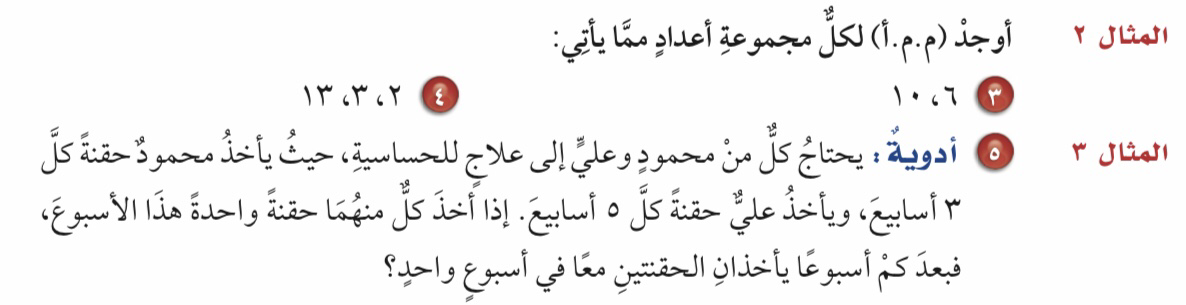 المضاعف المشترك الأصغر
فكرة الدرس :
أجد المضاعف المشترك الأصغر لعددين او اكثر 
المفردات :
المضاعف
المضاعف المشترك
المضاعف المشترك الأصغر 
(م.م.أ)
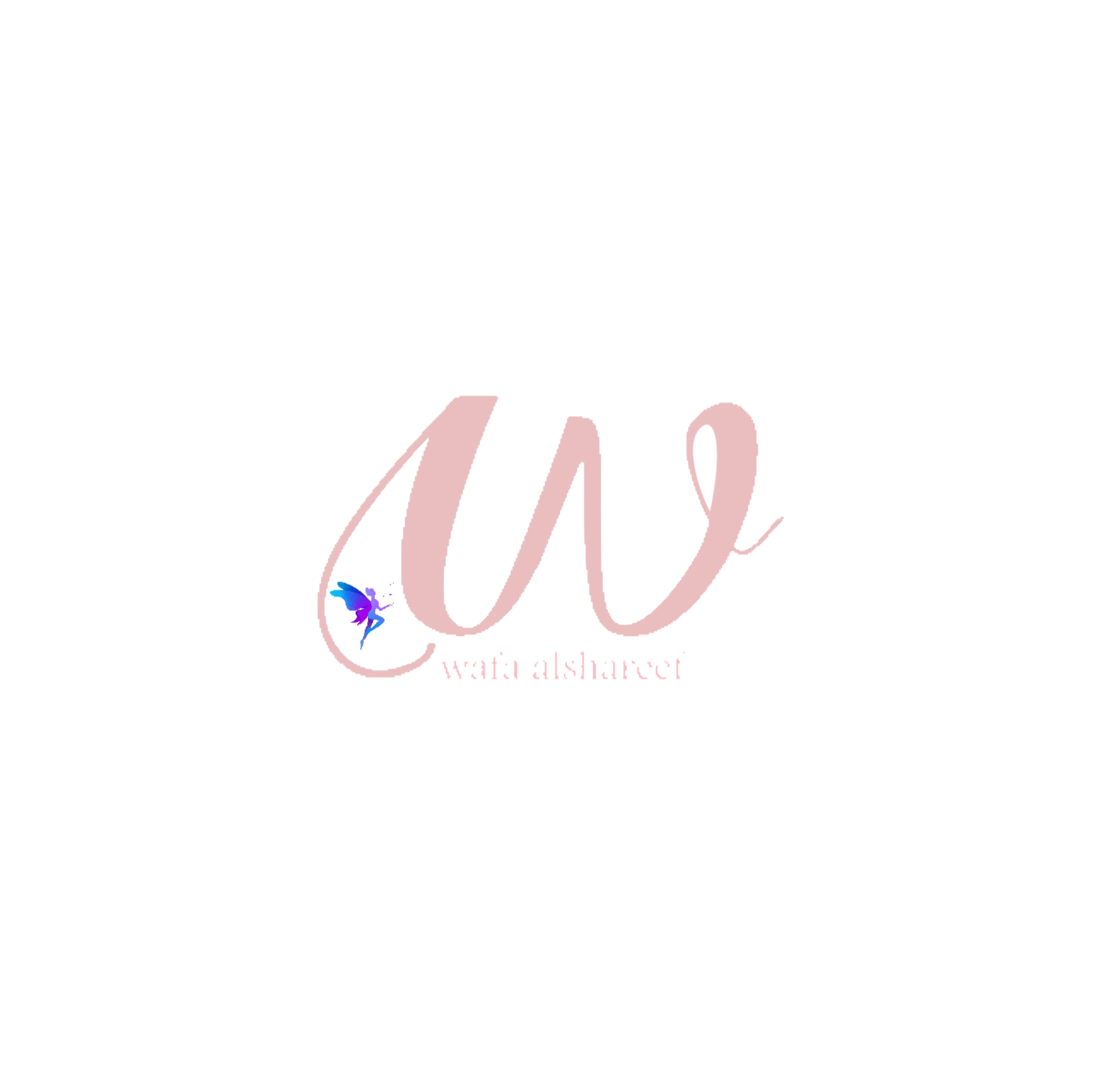 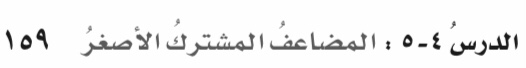 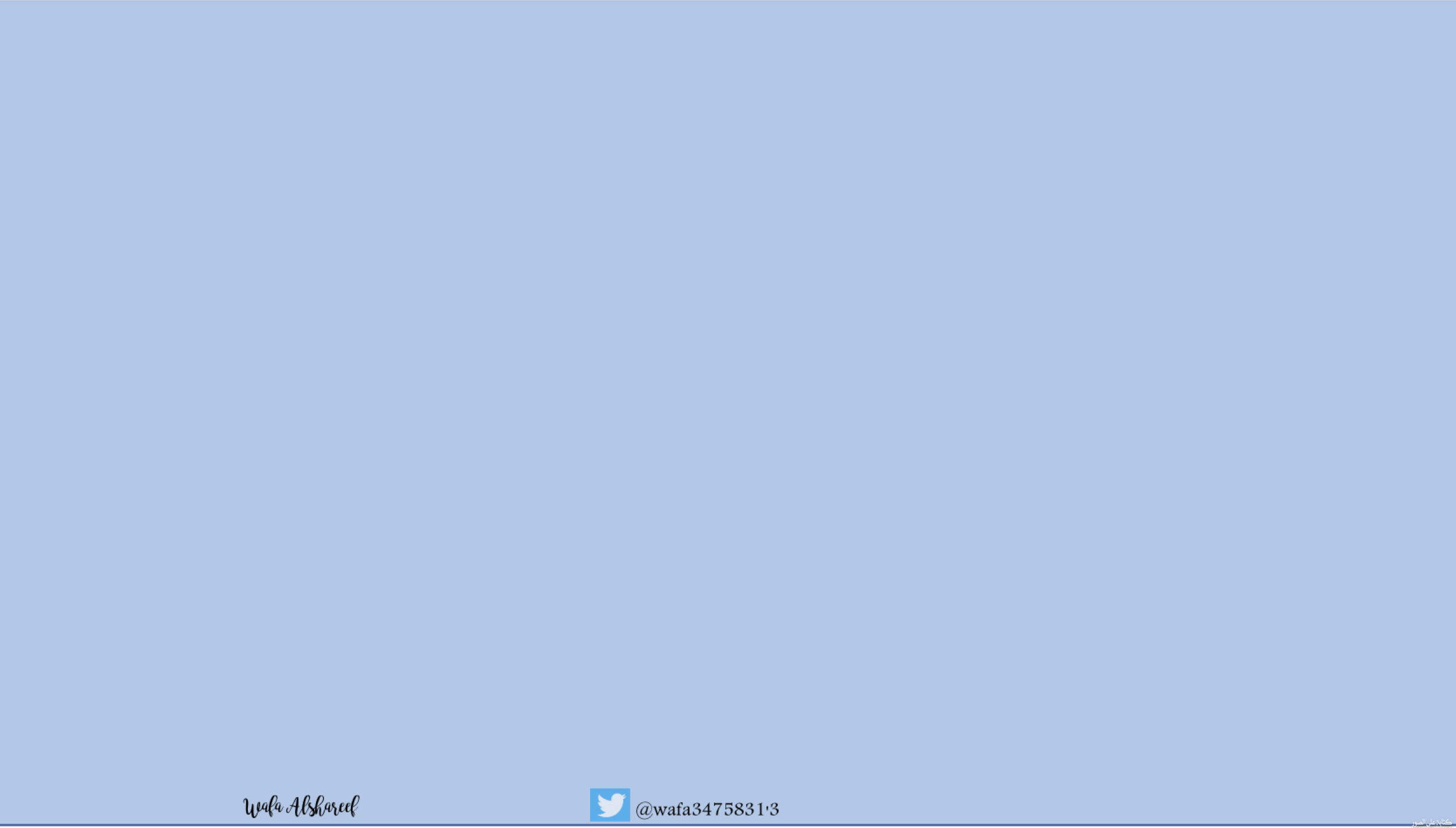 ٤-٥
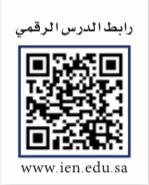 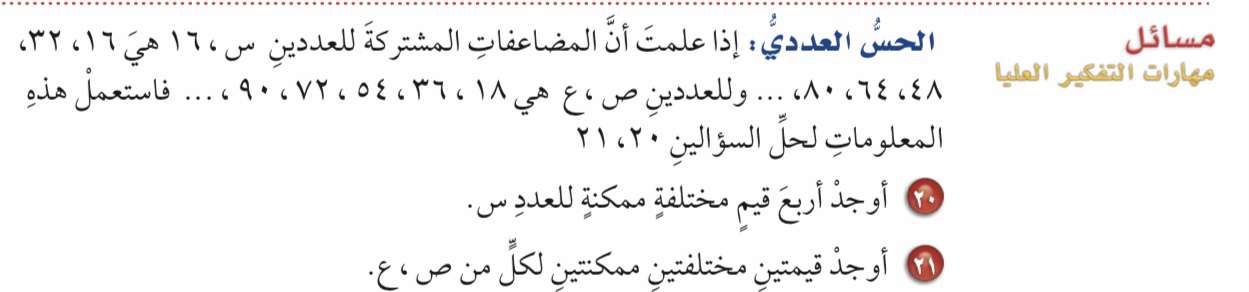 المضاعف المشترك الأصغر
فكرة الدرس :
أجد المضاعف المشترك الأصغر لعددين او اكثر 
المفردات :
المضاعف
المضاعف المشترك
المضاعف المشترك الأصغر 
(م.م.أ)
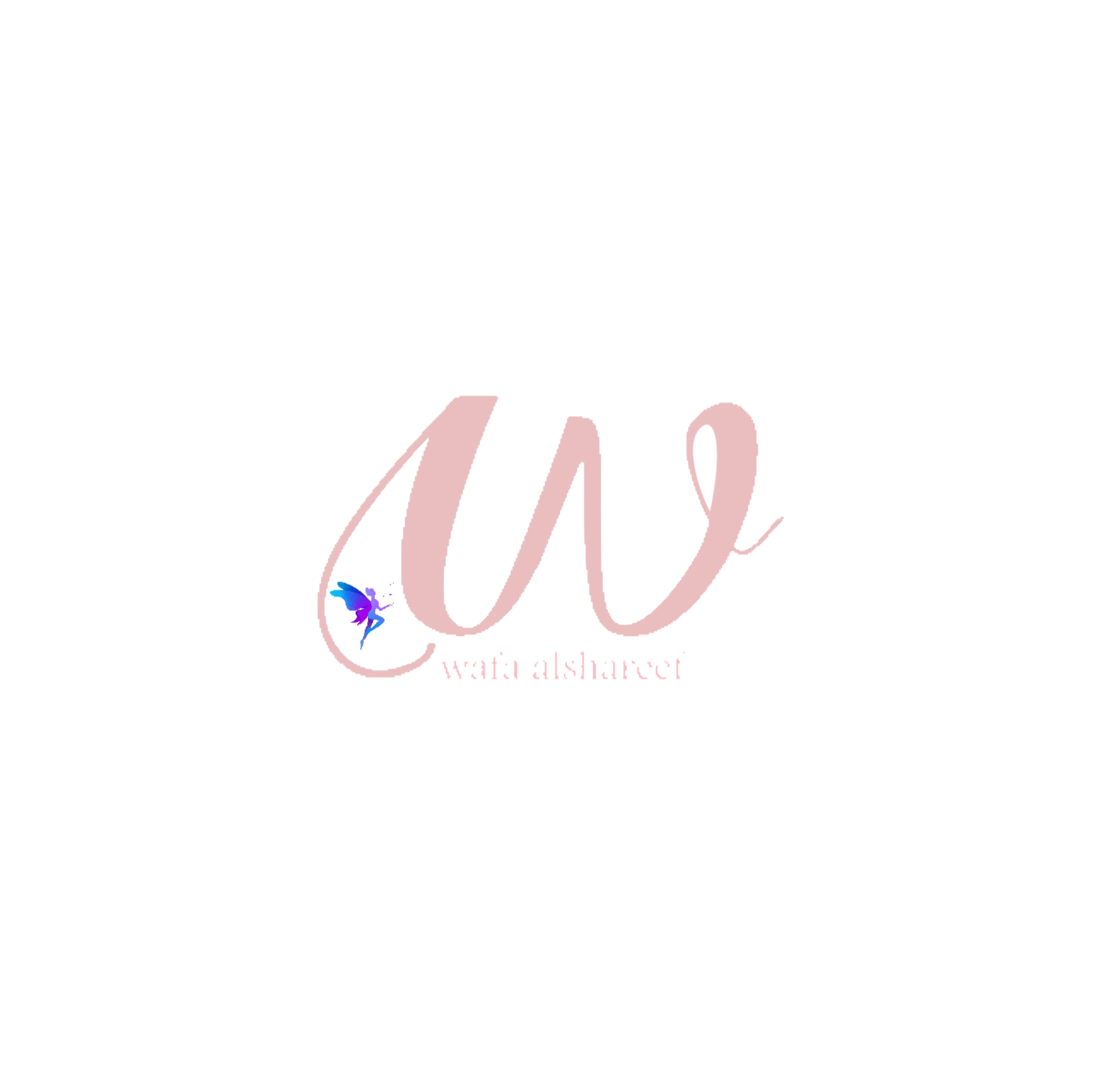 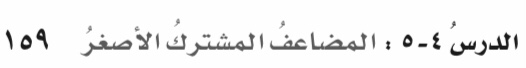 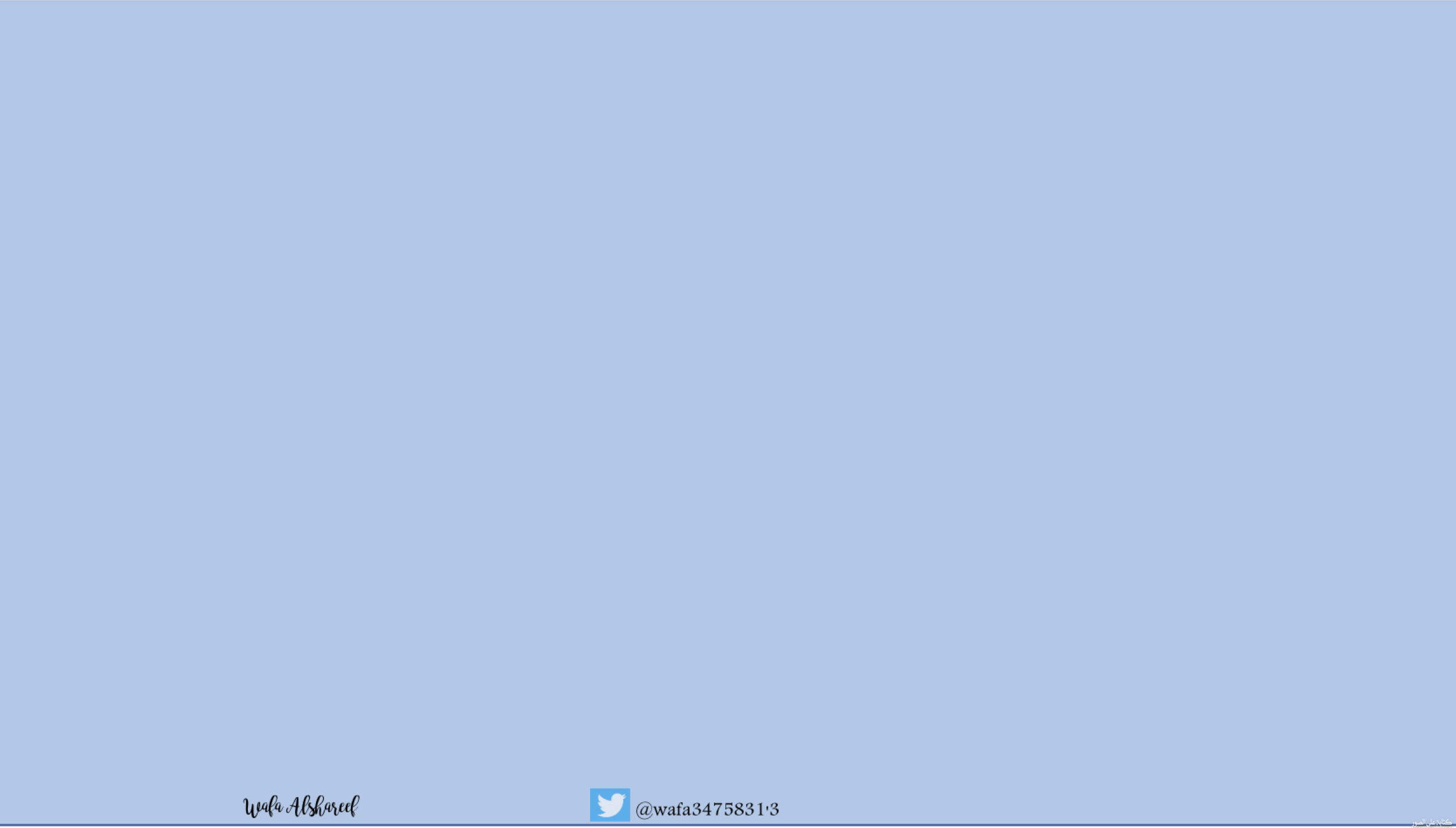 ٤-٥
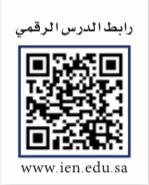 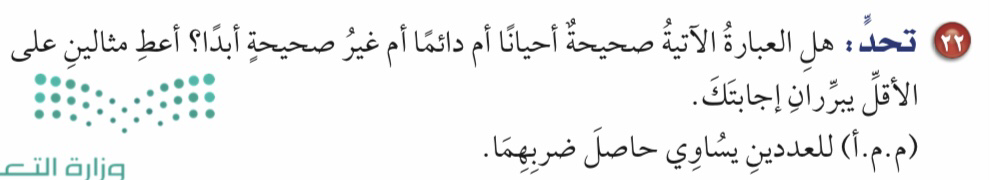 المضاعف المشترك الأصغر
فكرة الدرس :
أجد المضاعف المشترك الأصغر لعددين او اكثر 
المفردات :
المضاعف
المضاعف المشترك
المضاعف المشترك الأصغر 
(م.م.أ)
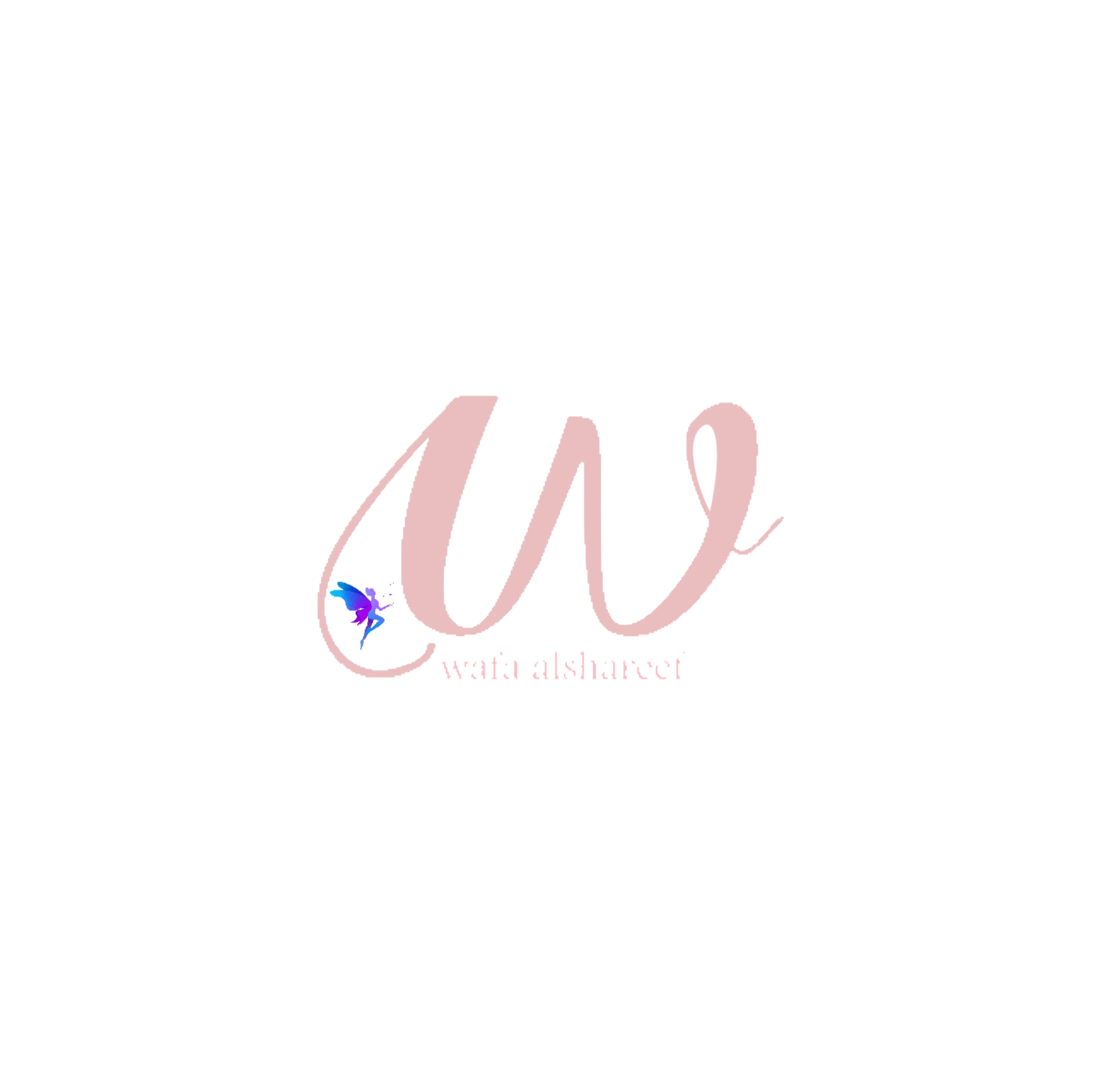 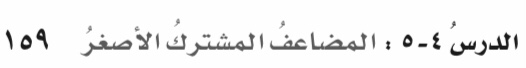 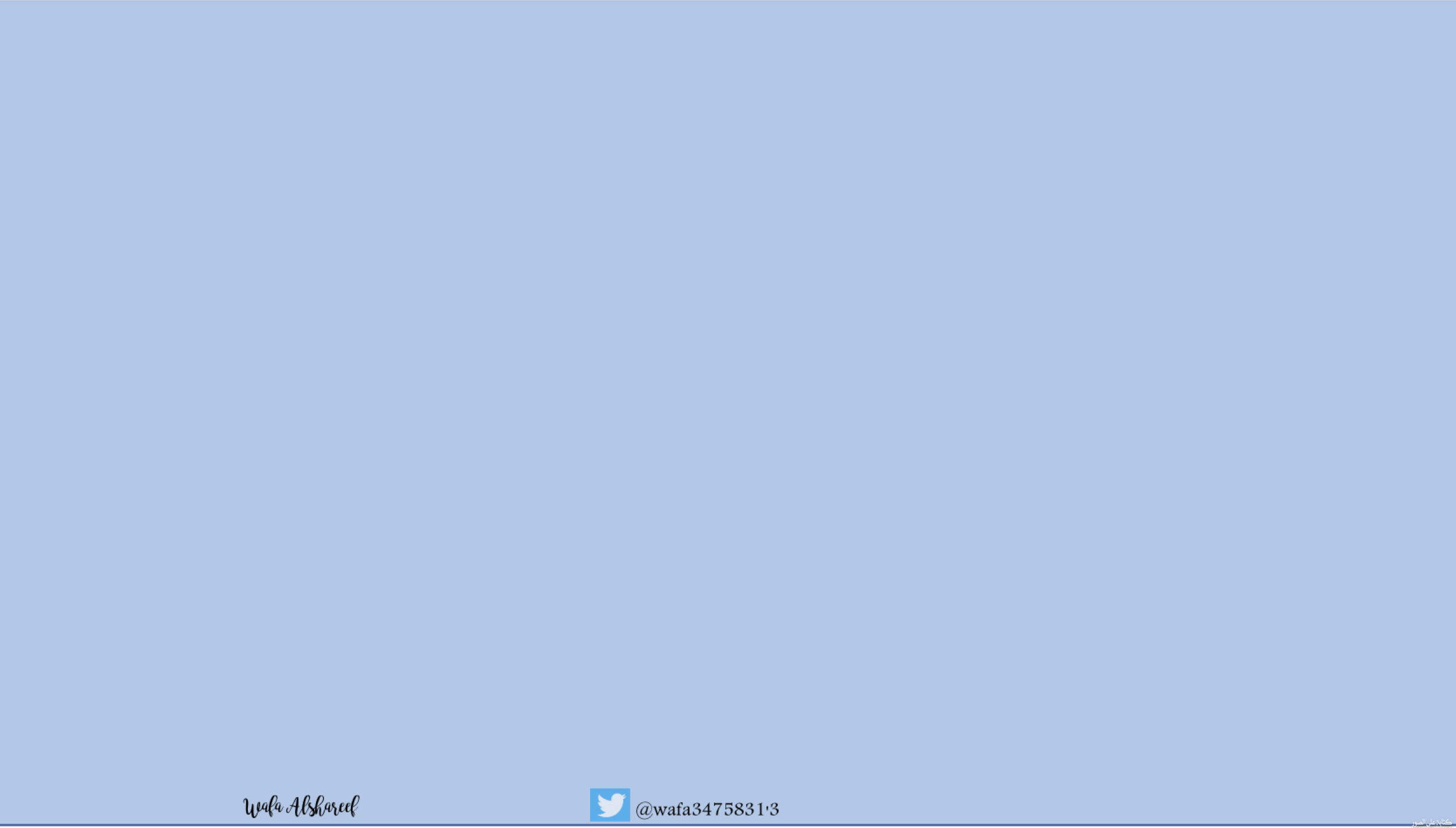 ٤-٥
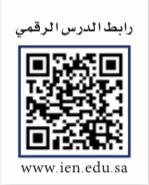 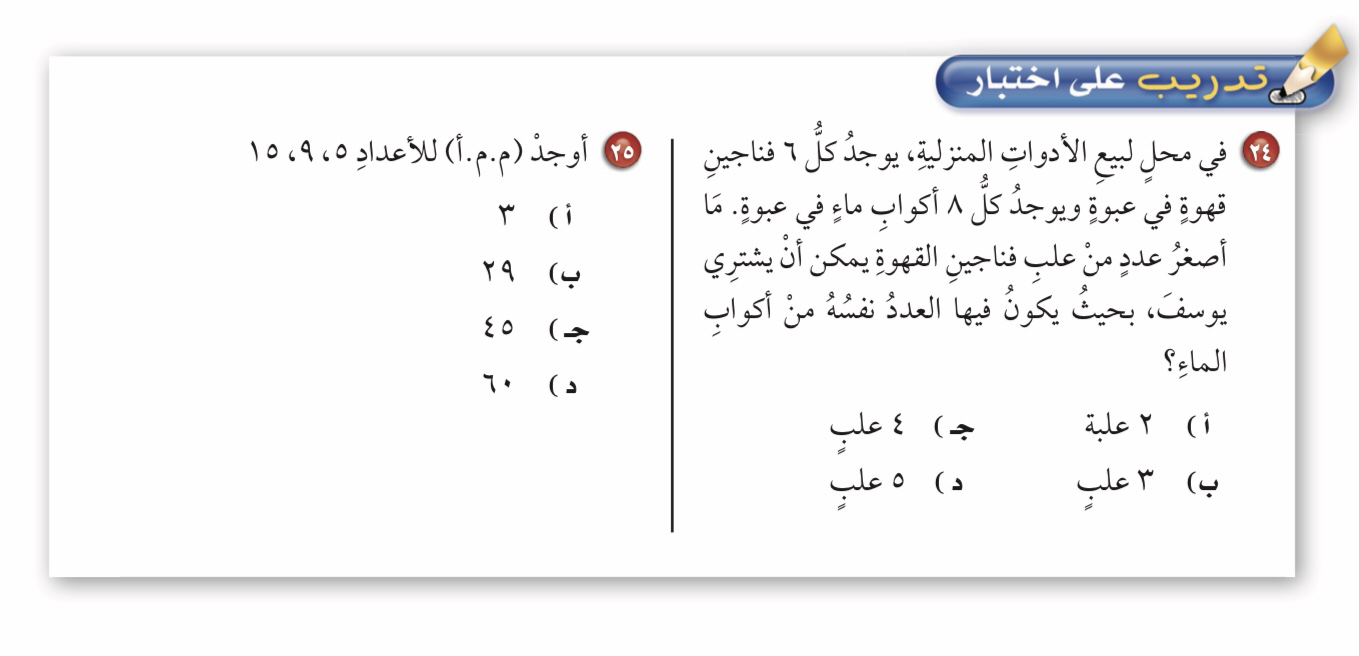 المضاعف المشترك الأصغر
فكرة الدرس :
أجد المضاعف المشترك الأصغر لعددين او اكثر 
المفردات :
المضاعف
المضاعف المشترك
المضاعف المشترك الأصغر 
(م.م.أ)
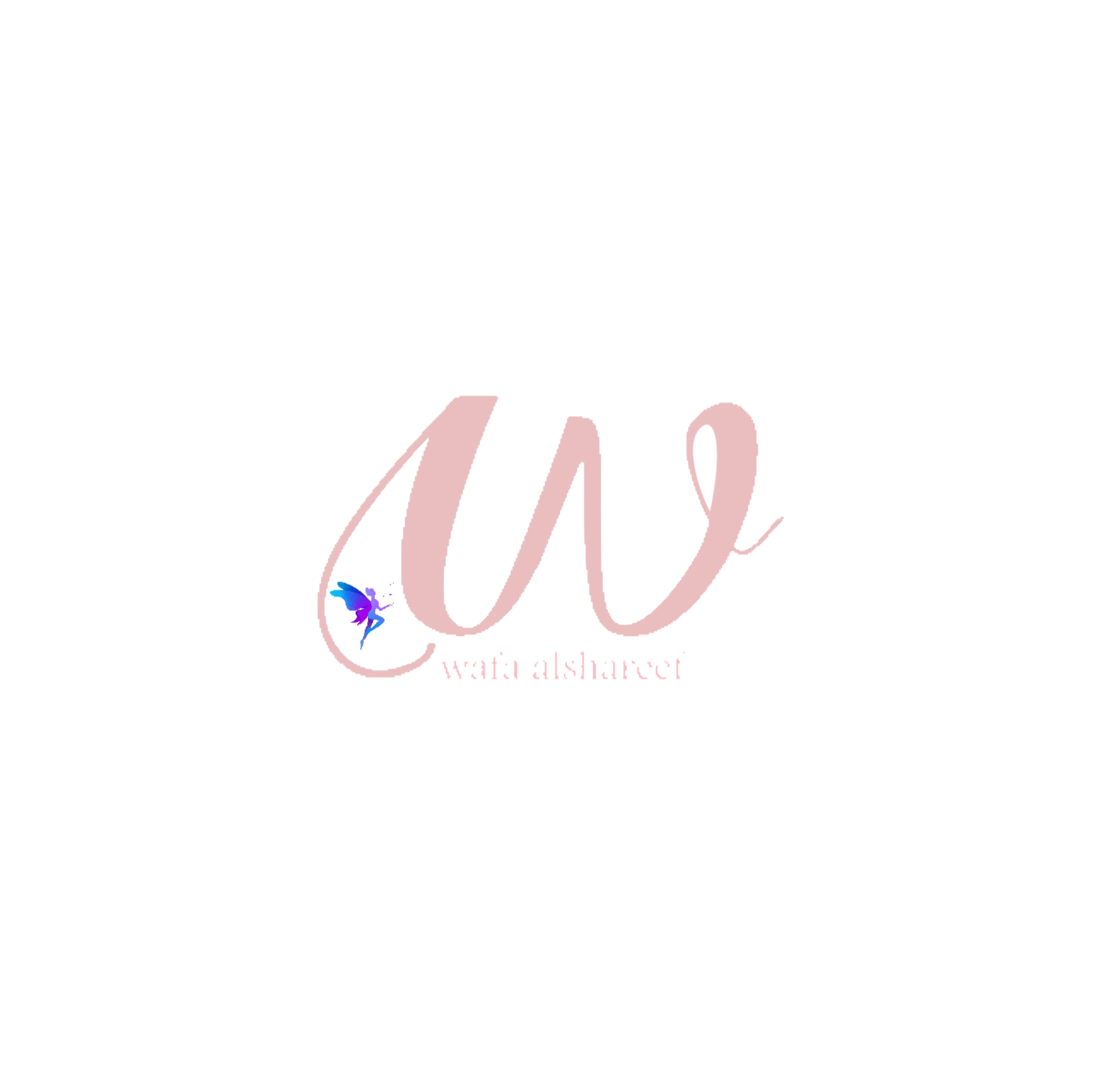 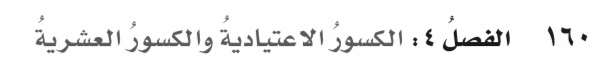 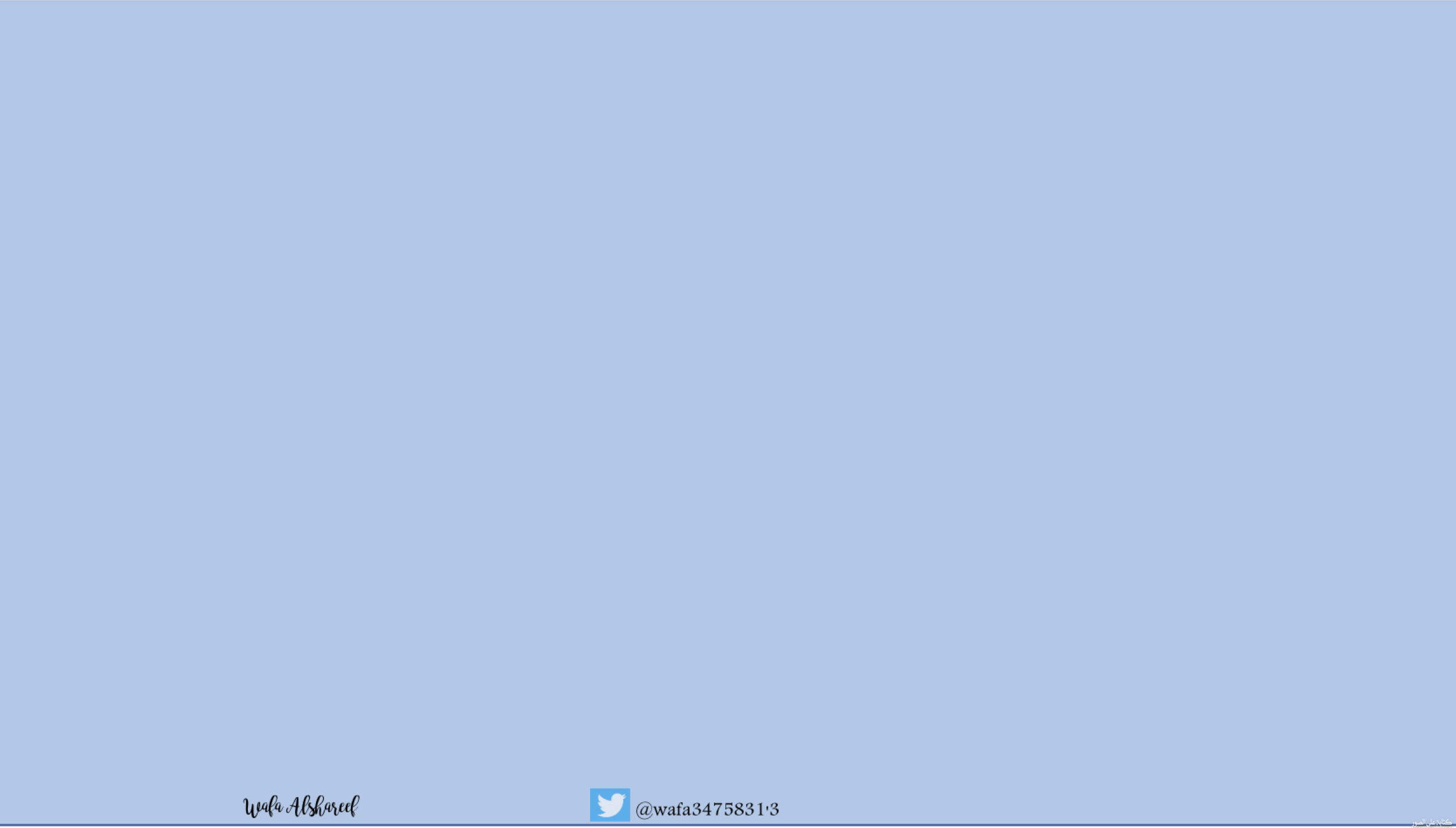 ٤-٥
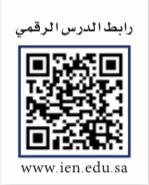 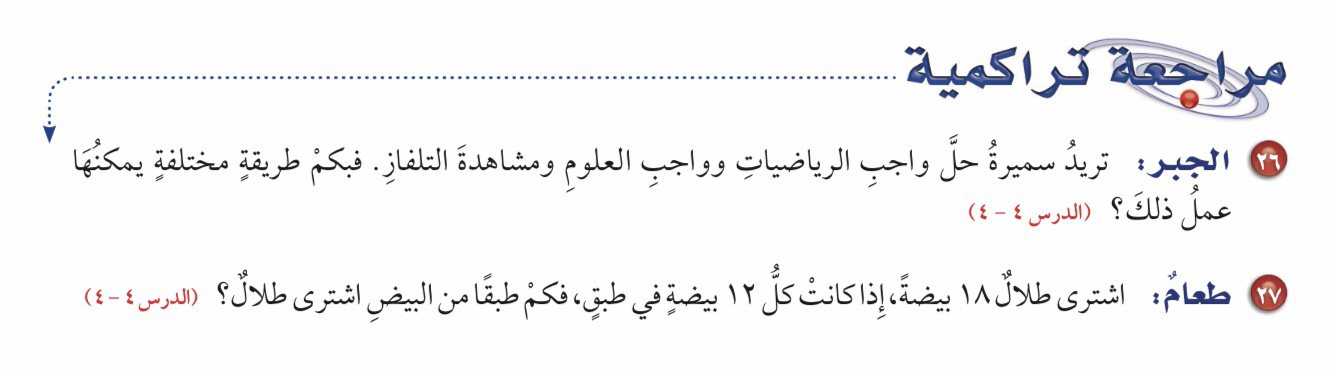 المضاعف المشترك الأصغر
فكرة الدرس :
أجد المضاعف المشترك الأصغر لعددين او اكثر 
المفردات :
المضاعف
المضاعف المشترك
المضاعف المشترك الأصغر 
(م.م.أ)
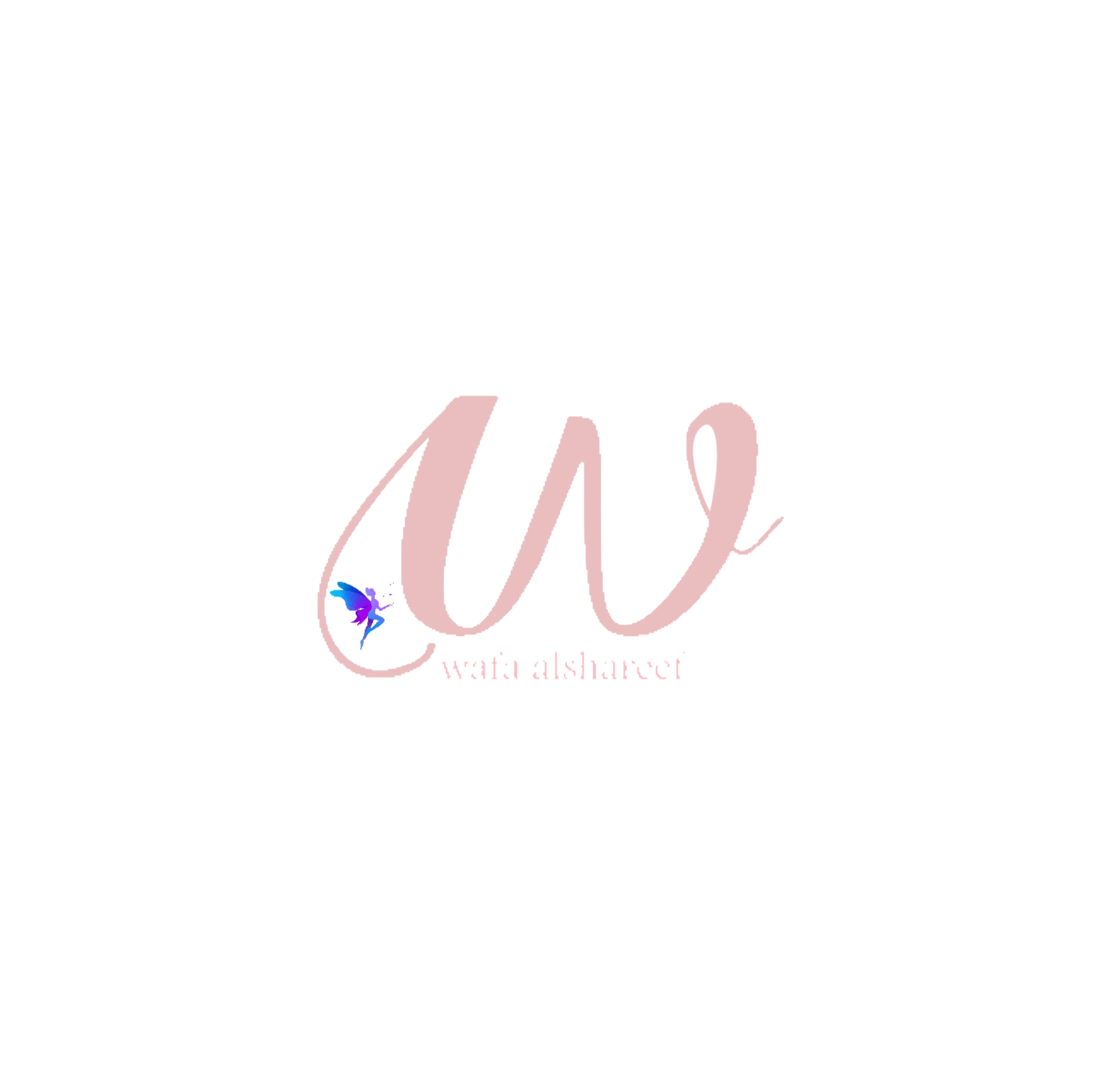 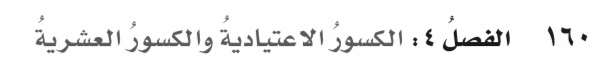 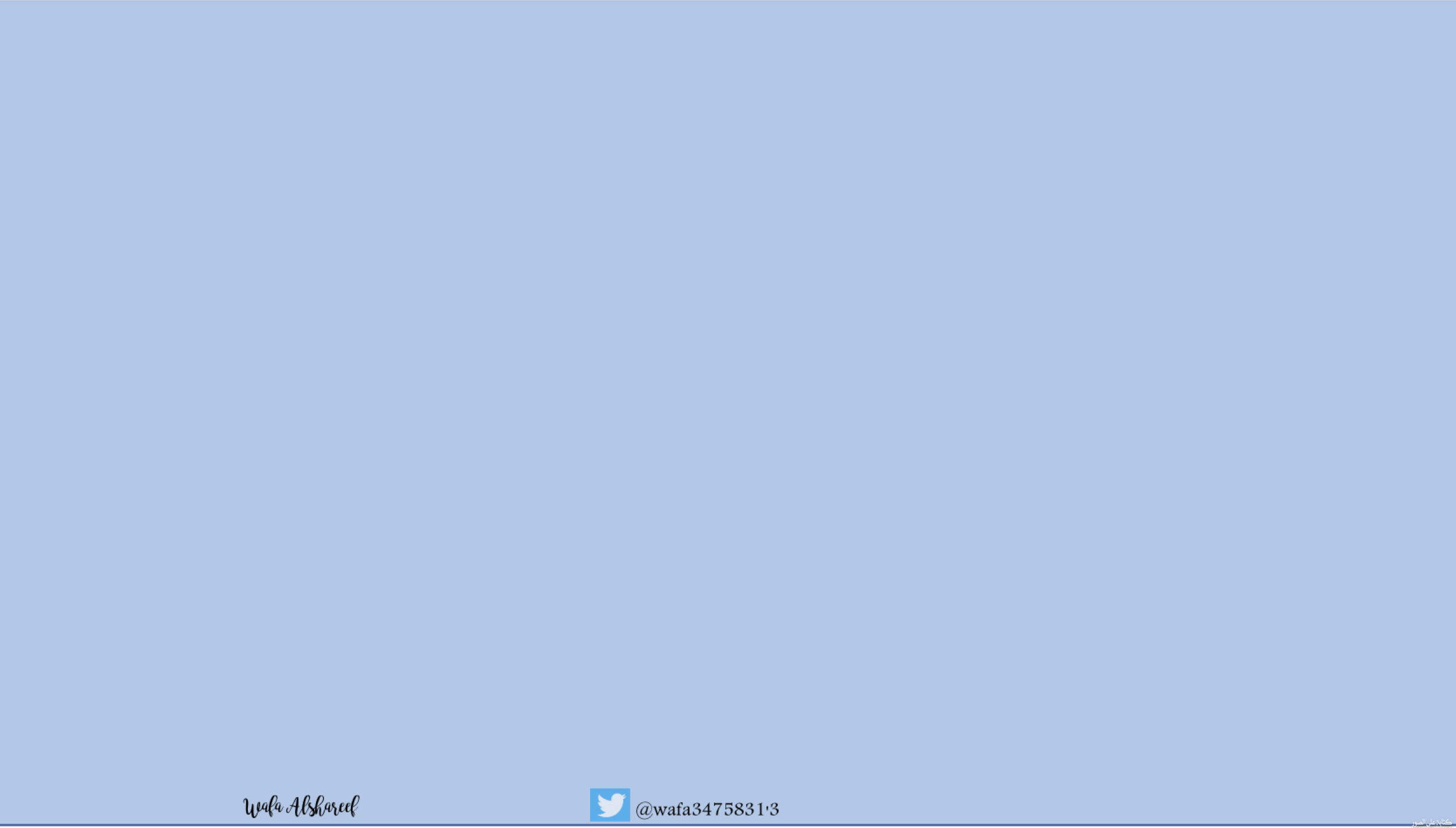 ٤-٥
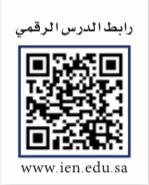 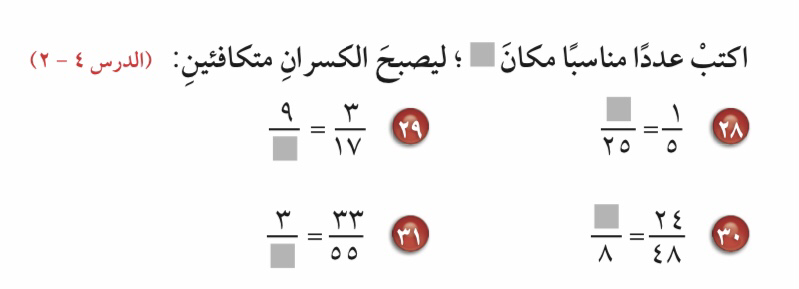 المضاعف المشترك الأصغر
فكرة الدرس :
أجد المضاعف المشترك الأصغر لعددين او اكثر 
المفردات :
المضاعف
المضاعف المشترك
المضاعف المشترك الأصغر 
(م.م.أ)
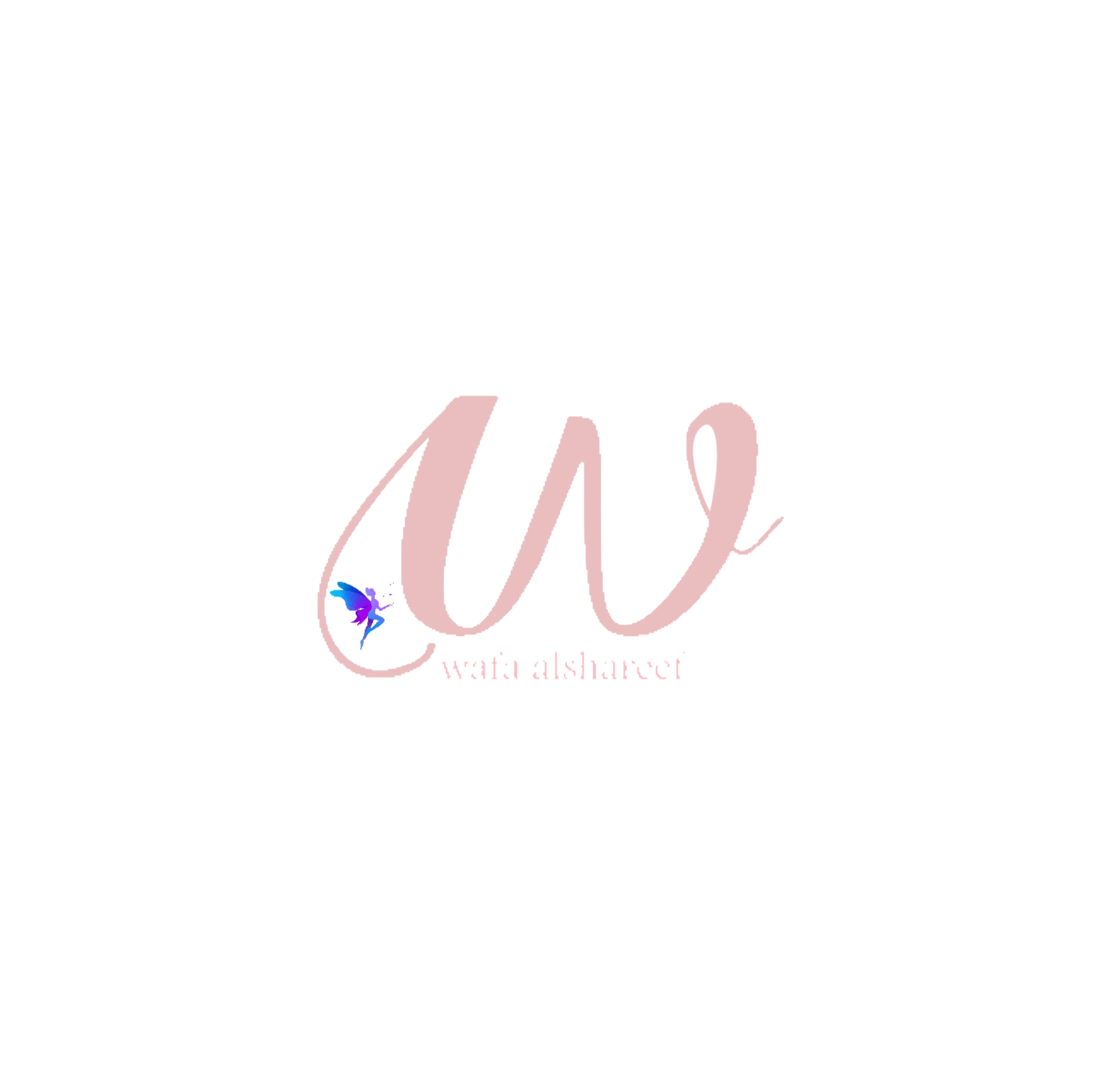 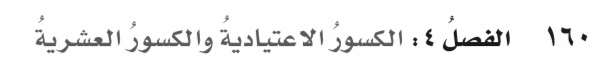 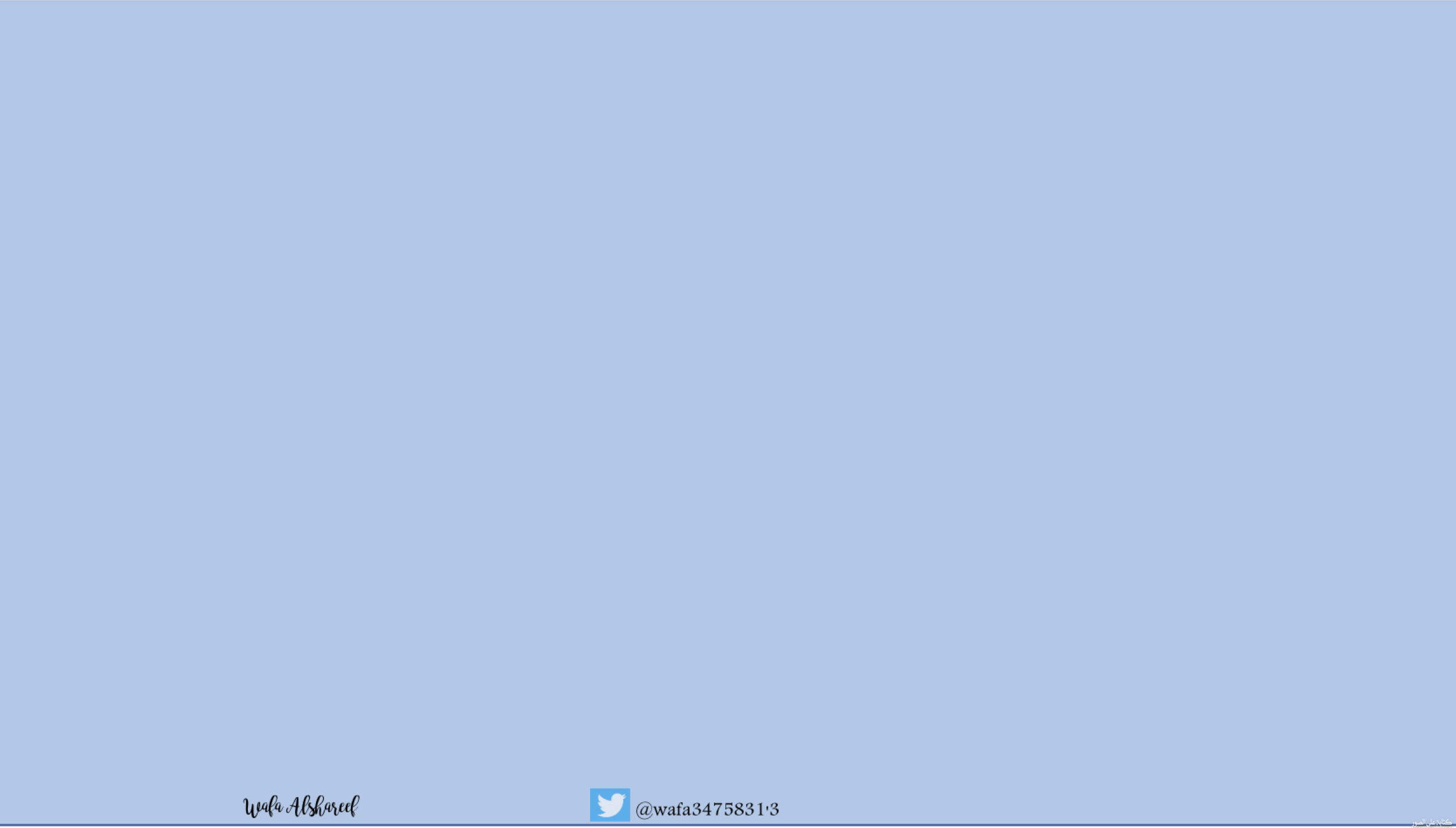 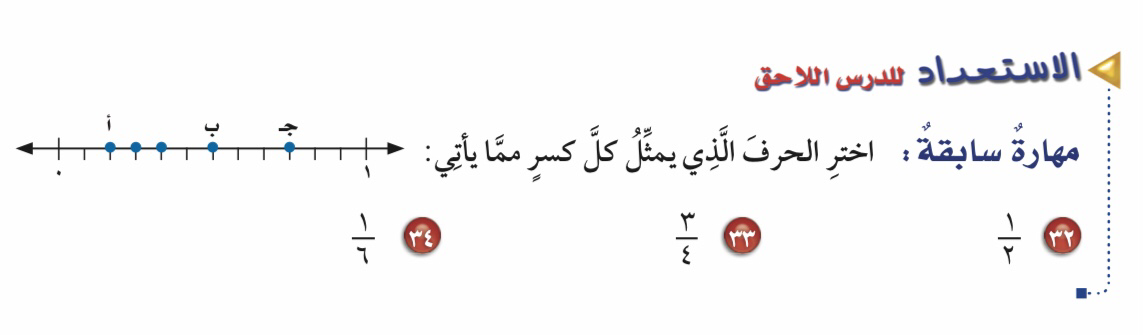 ٤-٥
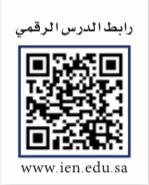 المضاعف المشترك الأصغر
فكرة الدرس :
أجد المضاعف المشترك الأصغر لعددين او اكثر 
المفردات :
المضاعف
المضاعف المشترك
المضاعف المشترك الأصغر 
(م.م.أ)
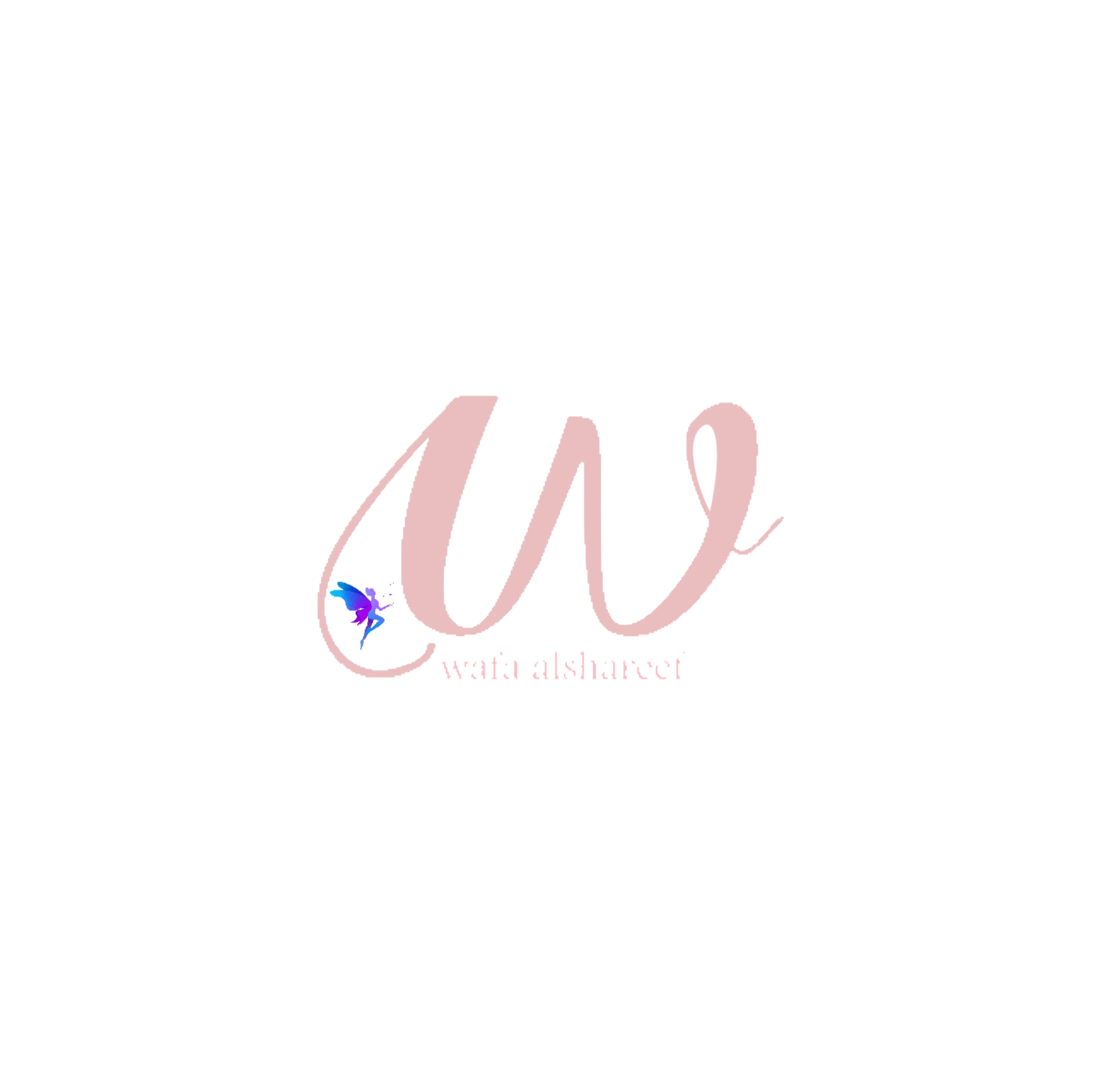 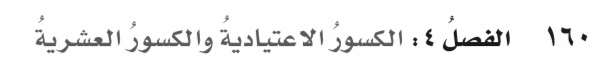 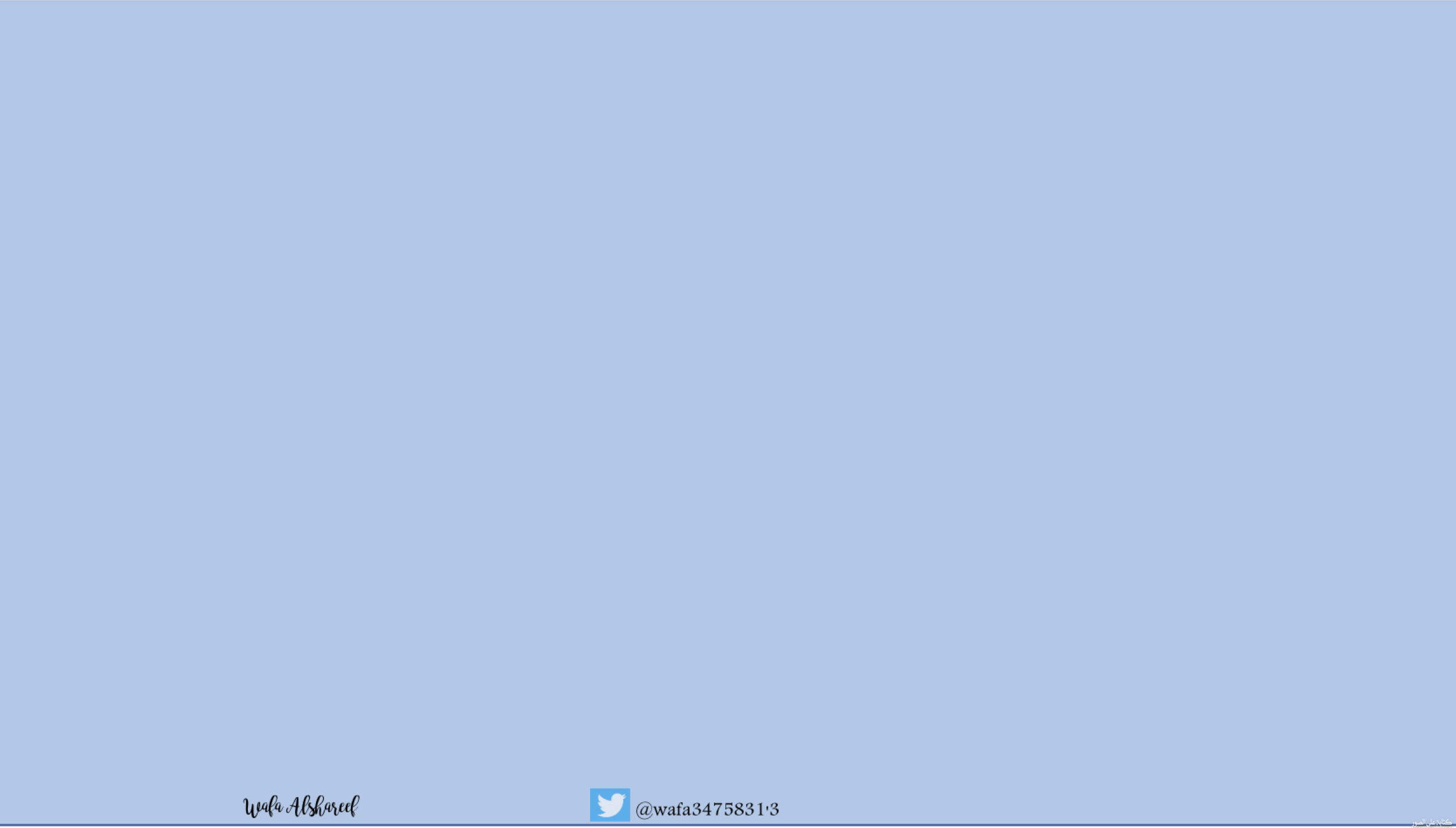 ٤-٥
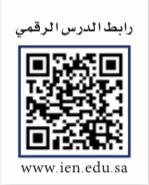 المضاعف المشترك الأصغر
المهام في المنصة
فكرة الدرس :
أجد المضاعف المشترك الأصغر لعددين او اكثر 
المفردات :
المضاعف
المضاعف المشترك
المضاعف المشترك الأصغر 
(م.م.أ)
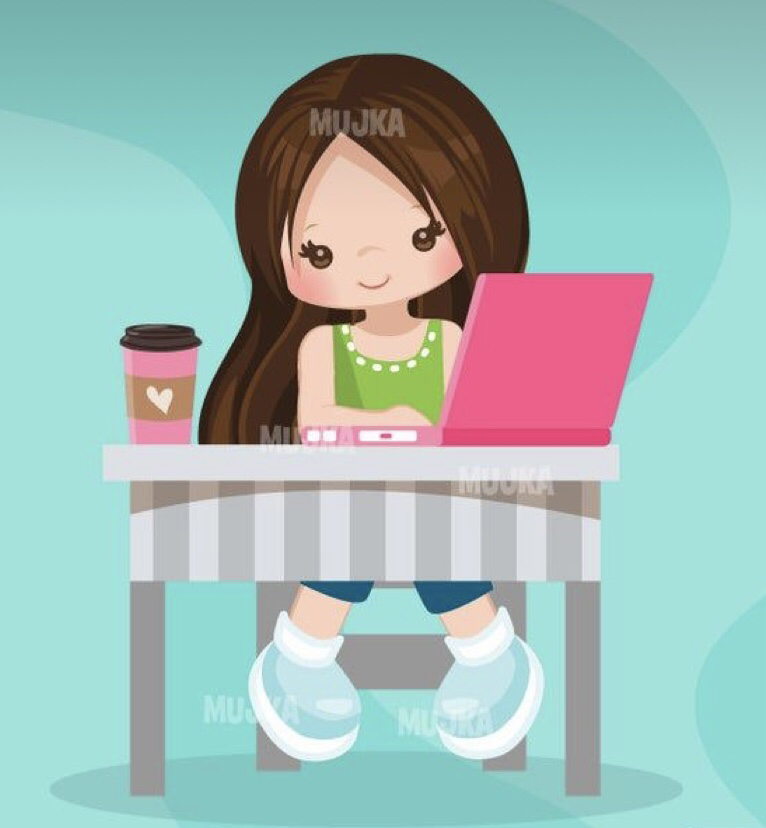 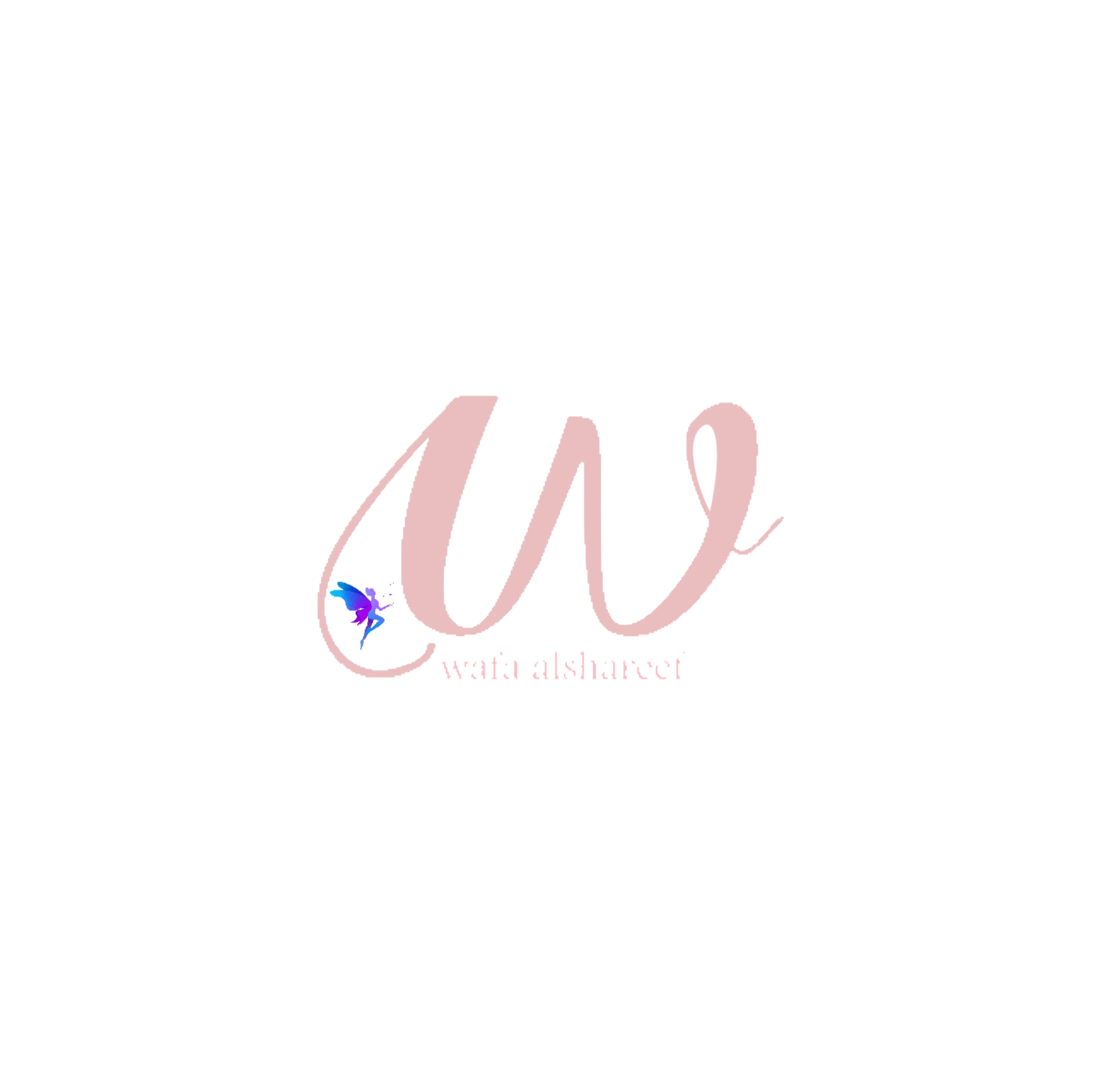 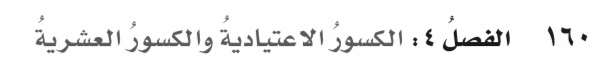